US “invasion” of Britain
The American’s Arrive
Opportunities/ Challenges
To British Public
Resentment over pay ( US private earned $50 a month…$1,000 per month …..£800 per month (2025..British £145 
Upheaval
British army men overseas
Americans different, wealthy, fun, and here ( 60,000 British brides, 10,000 babies
Racial mixing….black soldiers welcomed (mostly) . 2,000 mix race children…marriage forbidden
To Americans
Exposure to different culture..isolated
Welcomed…..creates generation interest in world
Black Americans (200,000) segregated, logistical jobs..exposure to non segregated world.
Training manual for US troops to avoid friction…don’t be a show off, or underestimate
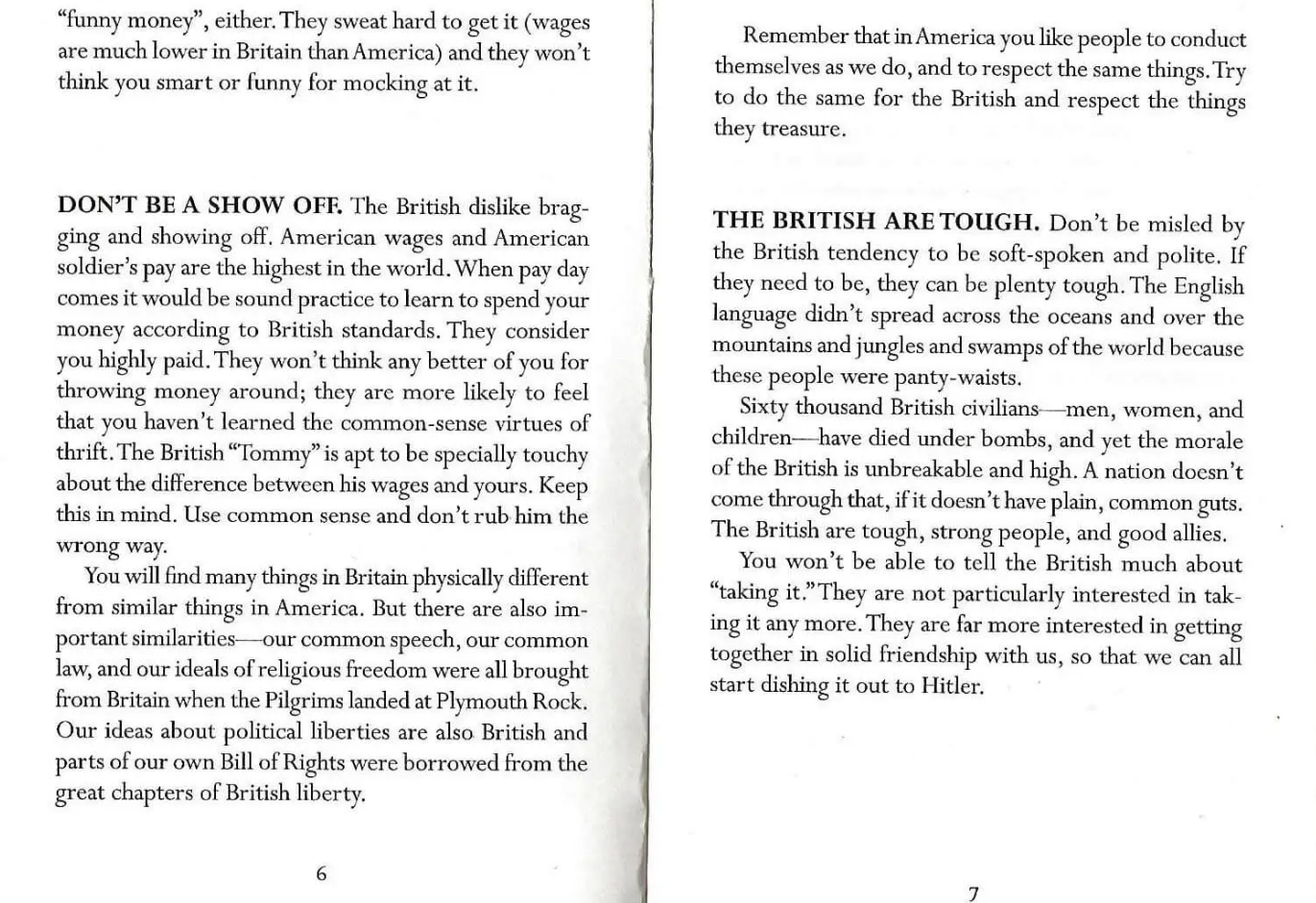 The “Jim Crow”
African Americans
150,000 African Americans in UK…support roles, construction, logistics
US army imposes segregation on and off basis

British attitude
Total non white population UK 1940’s ….10,000….along coastal towns
Racial attitudes adopted in colonies not present in UK
African Americans more polite, different fun

Consequences and impacts
2,000 mixed race children… fathers not allowed to marry (mix race marriage illegal most US states)….1,000 fostered after war
British generally adjust to US imposed Jim Crow laws
African Americans profoundly influenced by kindness and acceptance…future civil rights leaders
“Battle of Bamber Bridge” 24th/25th June1943
Pub used by black Logistical company…mix with locals
Ye Olde World Pub”
US white officers attempt to
Impose segregation
…public posts “Black only served”
US MP’s (all white) attempt arrest black soldiers
,,,gunfight. 1 killed, 7 wounded
…threaten mutiny
US military arrest mutineers
…light sentences
…white mp’s discharged
Integrated police force introduced
Bamber Ridge…exception.. Most
Often US rules prevailed.
The Saturday night dance…Norfolk 1944
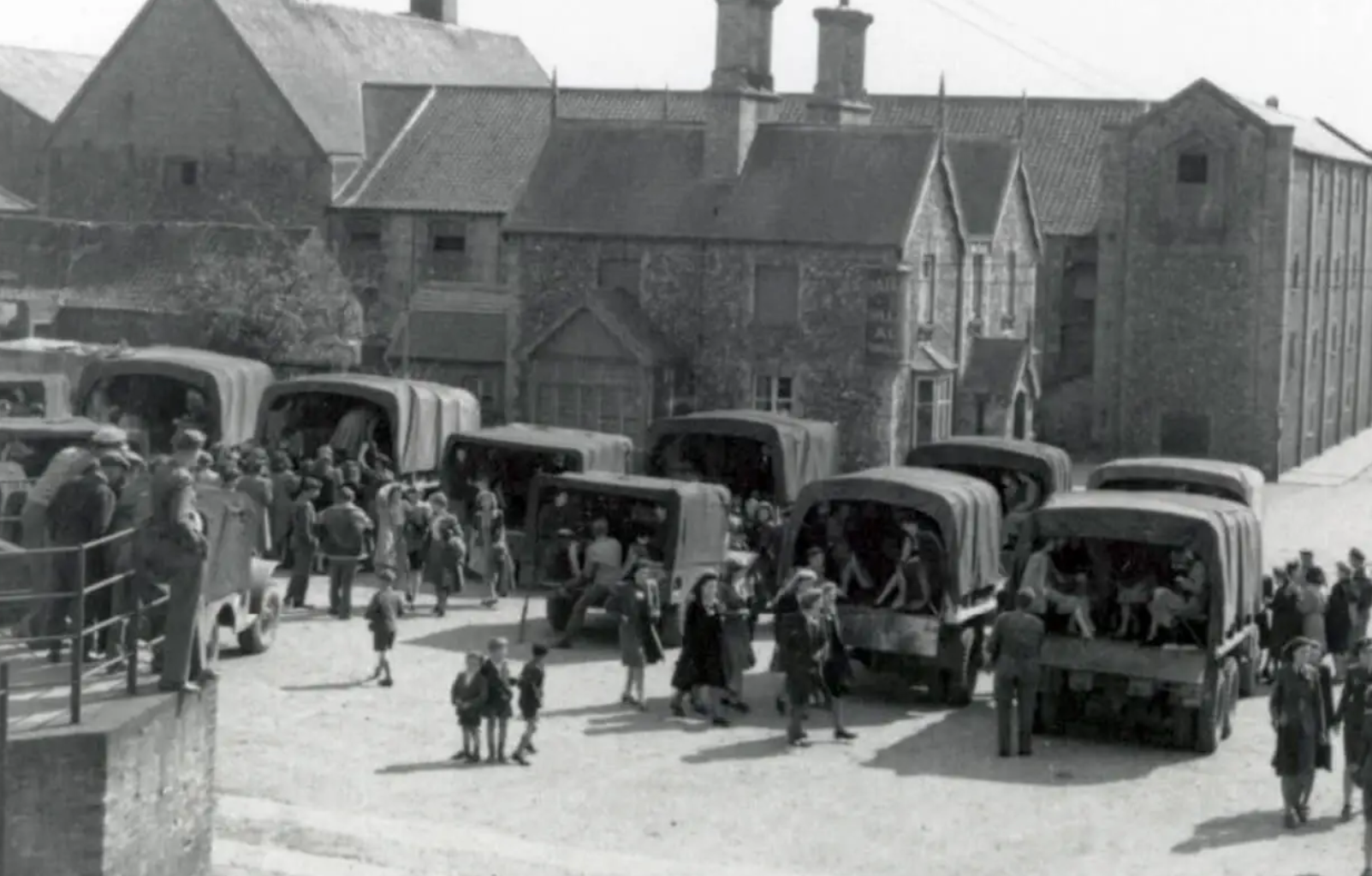 Greeting the troops
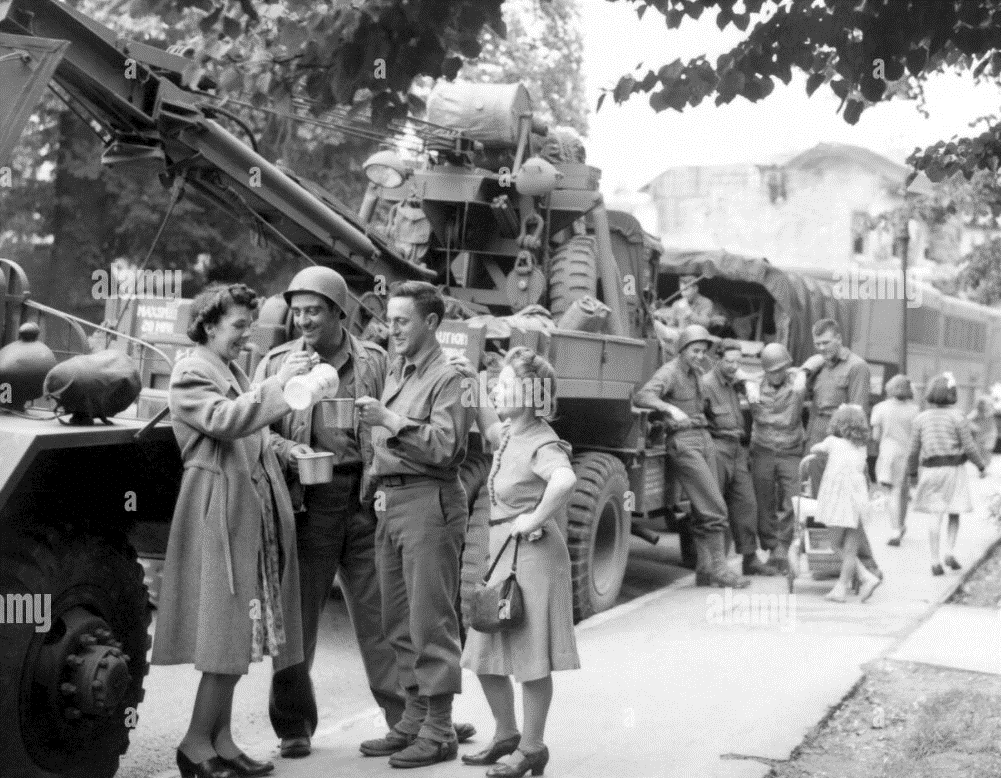 Kate Summersby and Eisenhower
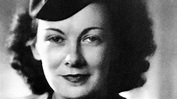 Irish born..moved to England
Ambulance driver during blitz
Love affair British major
Chauffer Secretary Eisenhower1942-1945
…blames Ike when major killed in Tunisia
.. ike takes her to Palestine
..  rumour asks commander to marry..denied
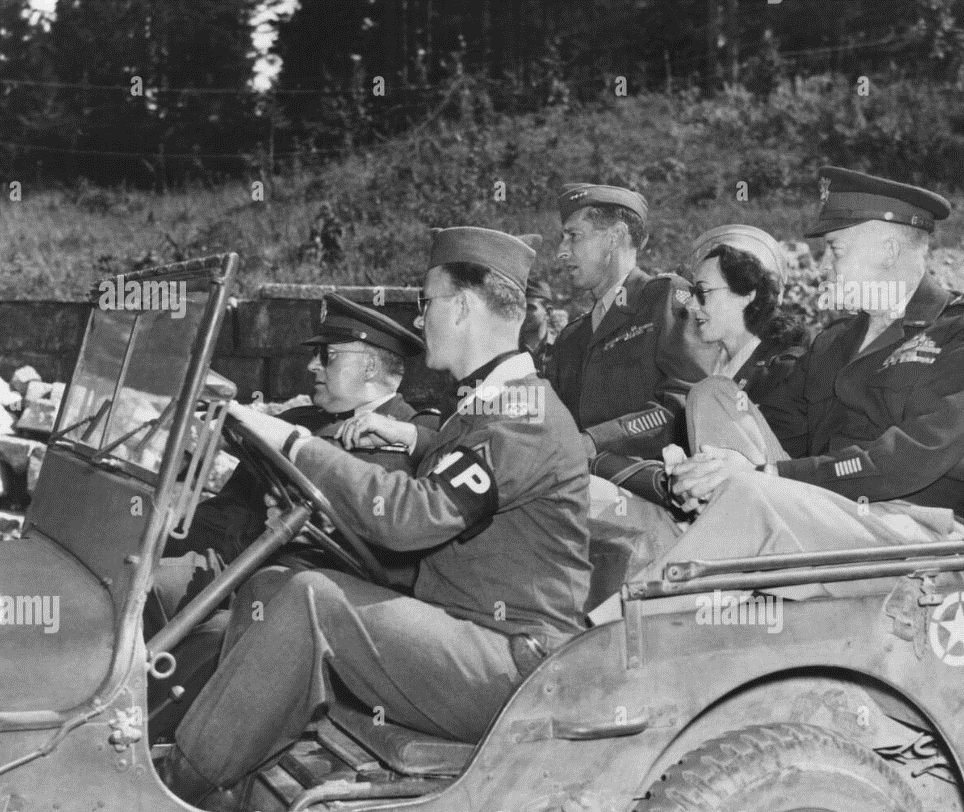 Rumours of affair…but not ubstantiated
….intimate “friends”
…Ike infatuated…
Kate seeks US citizenship post 
War..married, divorced, writes
Memoirs…coy
Romance at a difficult time…many will not survive and return in months to come
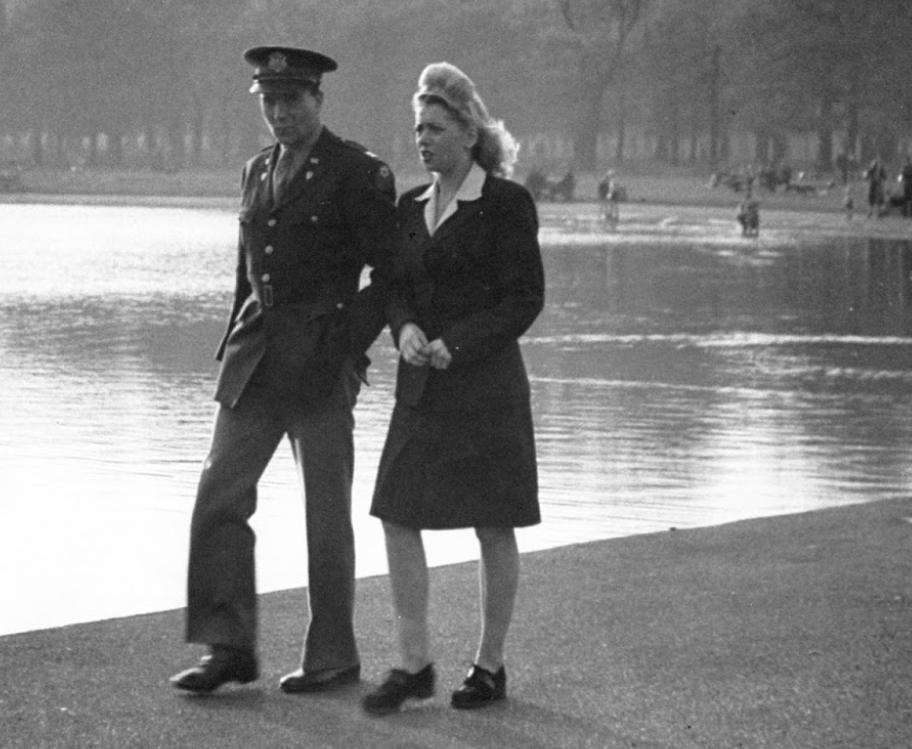 White cliffs of Dover (Vera Lynn)
There'll be bluebirds overThe white cliffs of DoverTomorrow, just you wait and see

There’ll be love and laughterAnd peace ever afterTomorrow, when the world is freeThe shepherd will tend his sheepThe valley will bloom againAnd Jimmy will go to sleepIn his own little room again

There'll be bluebirds overThe white cliffs of DoverWhen the world is free
Intermission
Strategic Bombing Campaign 1942-1944
Birth of Strategic bombing 1939-1940
“Strategic versus “Tactical” bombing
Tactical ---bombing of military forces only “Just War Theory”.
Strategic --- 1930 “industrial web” war shorten by destroying industry

First wave
Germans bomb civilian targets Poland
Rotterdam May 14th 1940 ..1,000 killed…propaganda claimed 100,000
British attack on Ruhr industrial ….inaccurate  

From Tactical to Strategic bombing
German attack airfields June- July …attempt to limit casualties….inaccurate
British bomb Berlin August 1940---40 killed
Hitler authorises Blitz on Britiain September 1940 – May 1941
British retaliate……develop first heavy bomber Avro Lancaster
Blitz July 1940 –May 1941
Germans target “industrial”Areas….break military capacity & will to resist
…50,000 killed by 194
Birmingham May 1941
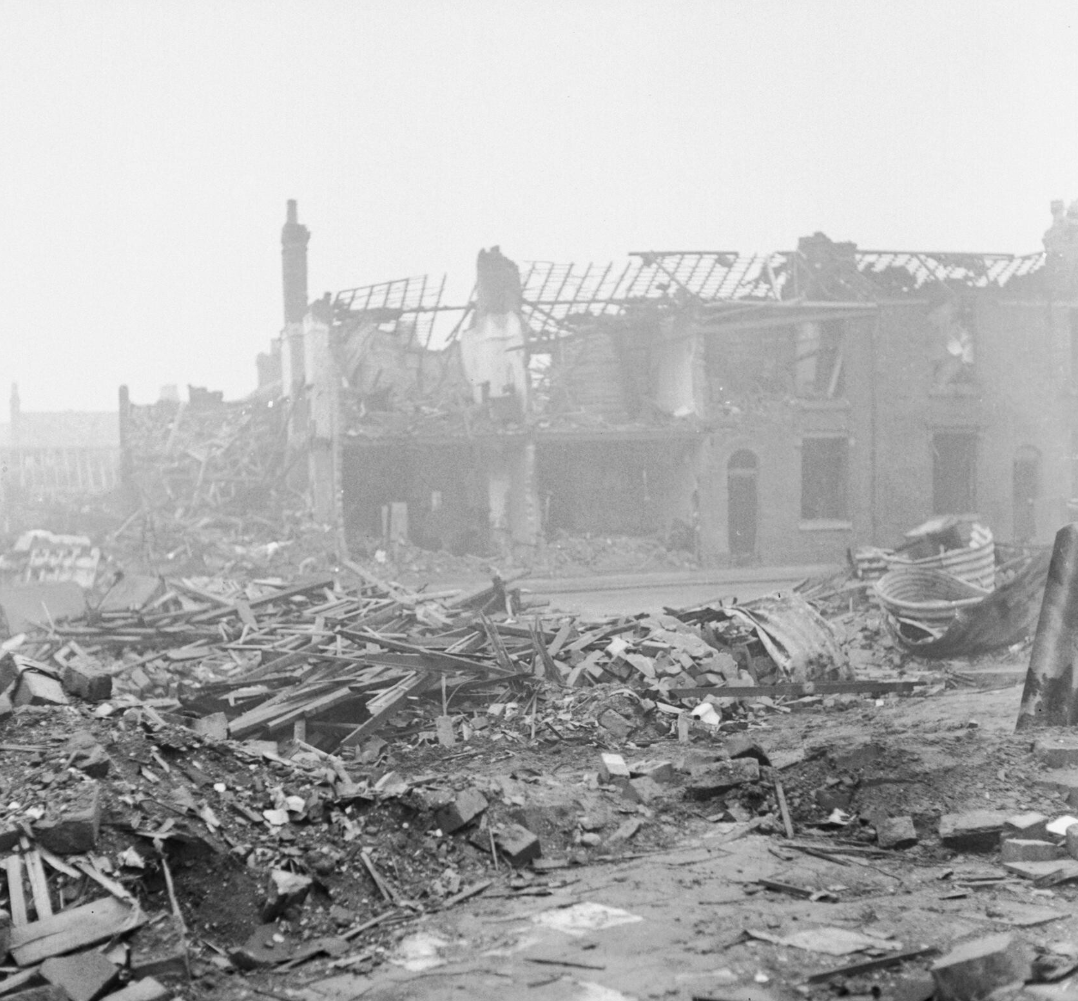 Impact “improve morale”
Limited military impact
…...inaccurate
….lack of heavy bombers
British adopt “de-housing”
industrial workers strategy September 1941-1943
…
Adoption of “strategic bombing”
Study commissioned to assess bombing effectiveness
 1 in 3 bombs land within 5 miles of target
Loss of 10% bombers each raid due to German fighters…day raids abandoned

Heavy bombing capability introduced ( Avro Lancaster 1942)
Heavy bomber, up to 10,000KG, crew 7, 4 machine guns
revert to night time raids..loss rate reduced to 5%by 1944

Night raids only strategy by end 1942
Improved accuracy Gee Navigiaon and radar…40% bombs ½ mile radius
Focus on large industrial areas and cities
2,000 bombers operational 1944
Avro Lancaster: British heavy bomber..1942…up to 10000 kg, crew 4, 4 machine guns
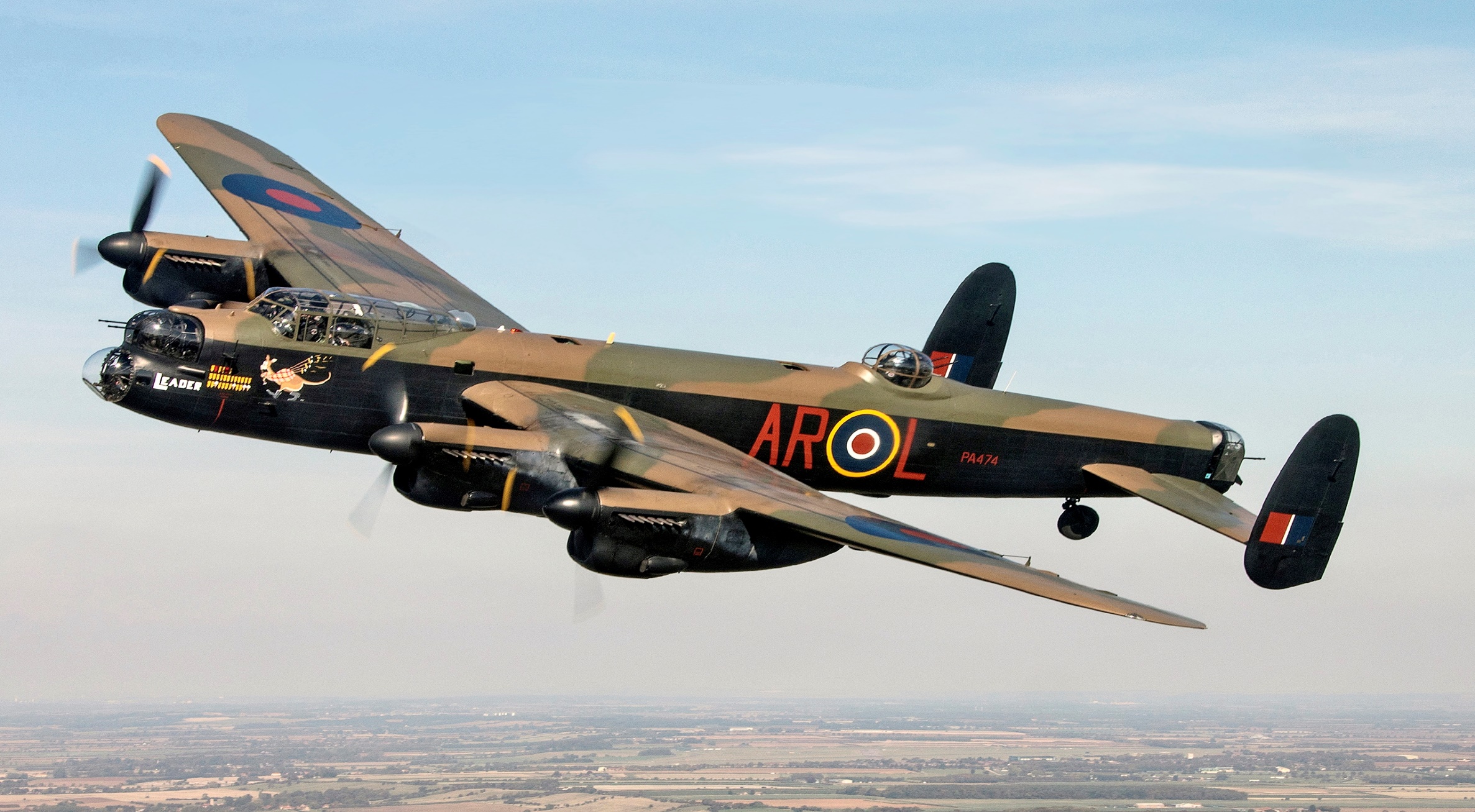 US Airforce arrives 1942…...Airfields built 1942…300 bombers by end year….350,000 air staff by 1945
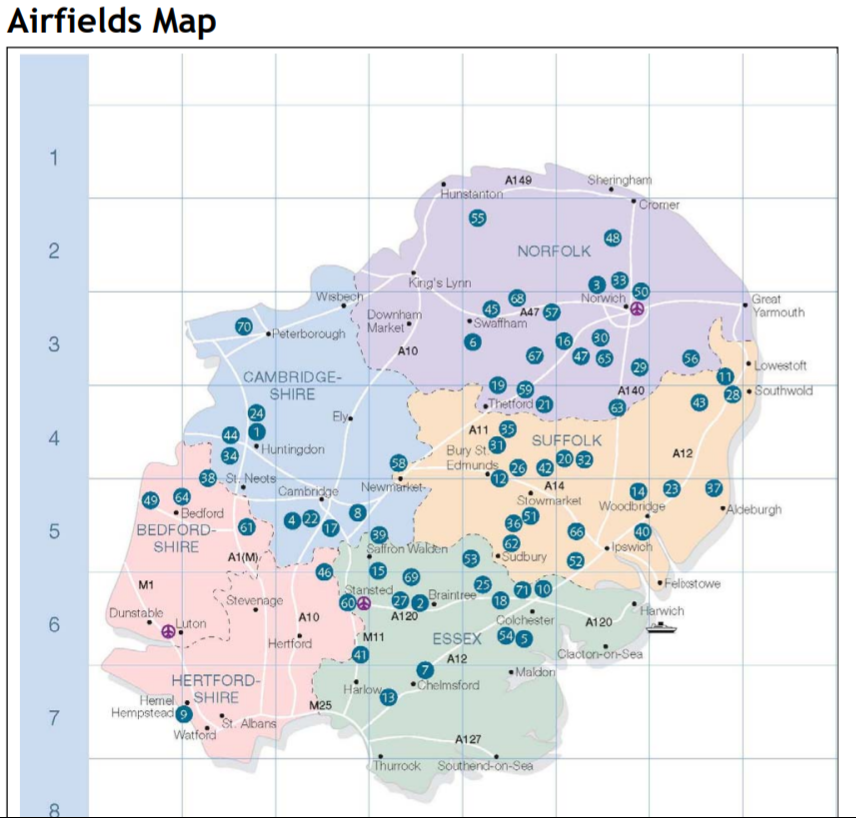 Bomber a “fortress”
B17…12 m/c guns,12 crew
9Kg payload..vs 10Kg Lancaster
Mass formations
Day raids
..confidence in defence
B17 Heavy bomber…in formation
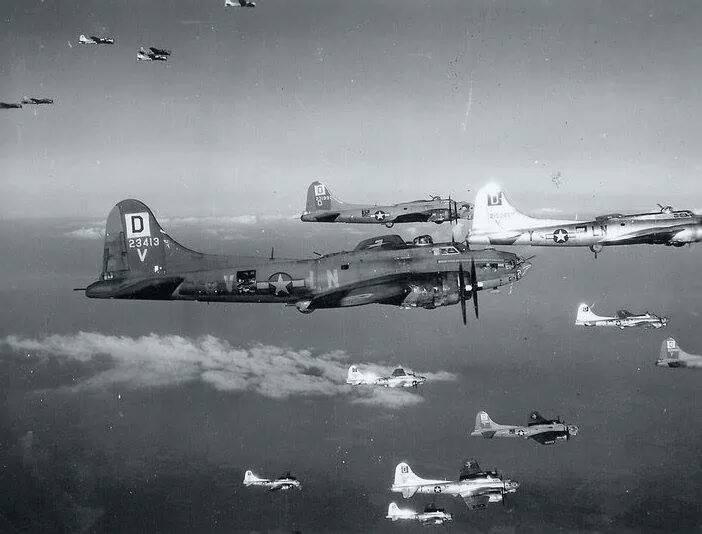 USAAF 1942-1943
Norden sight finder 
$1Bn investment (2023$) ..extensive training..30% cost plane
Claimed Accuracy ..artificial “test conditions”
…20% bombs within 1,000 feet of target: 3 x accuracy of British (40% bombs 
     within ¼ mile target …close enough for “strategic” bombing

German fighters break “mass formations)…US 6
Fighters from UK cannot reach target with bombers
Second Schwienfurt raid October 1943---350 bombers…77 lost + 3 fighters (Germans lose 35 fighter)
Day raids abandoned….
All changes with introduction of long range Mustang..early 1944
Mustangs1944 …..loss rates decline to less than 2% ..air war won
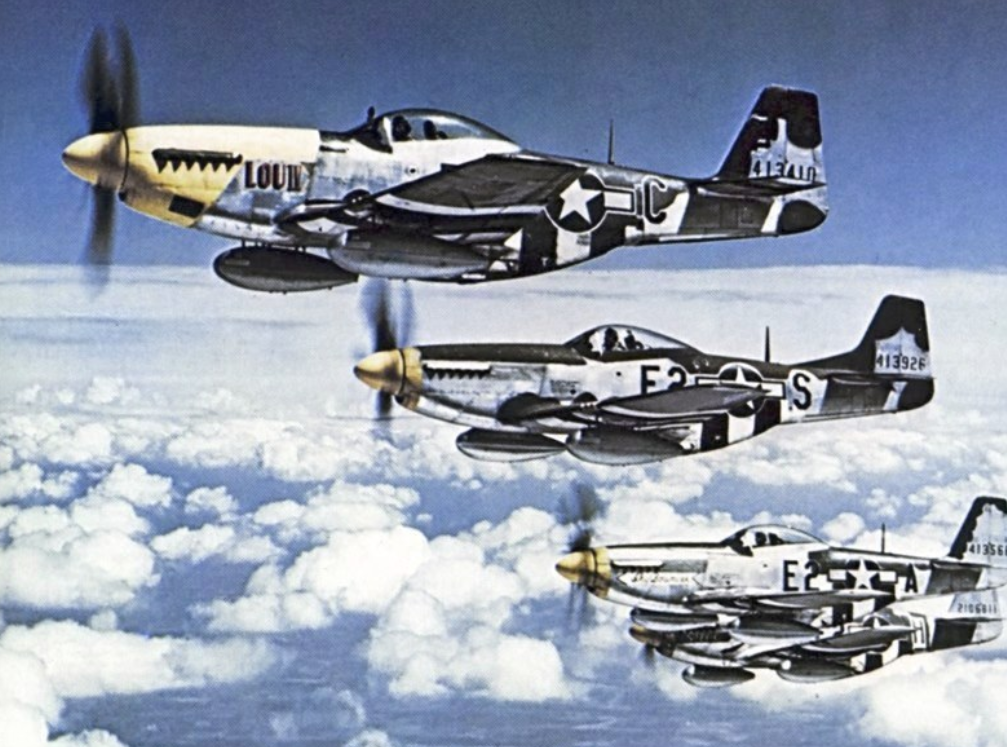 US bomber crew
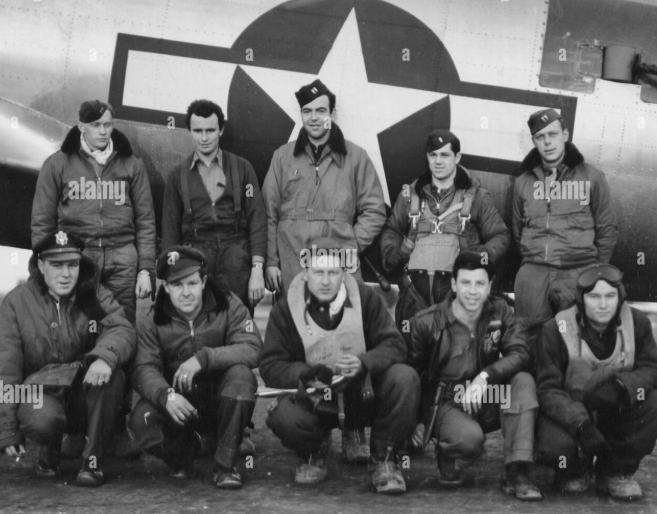 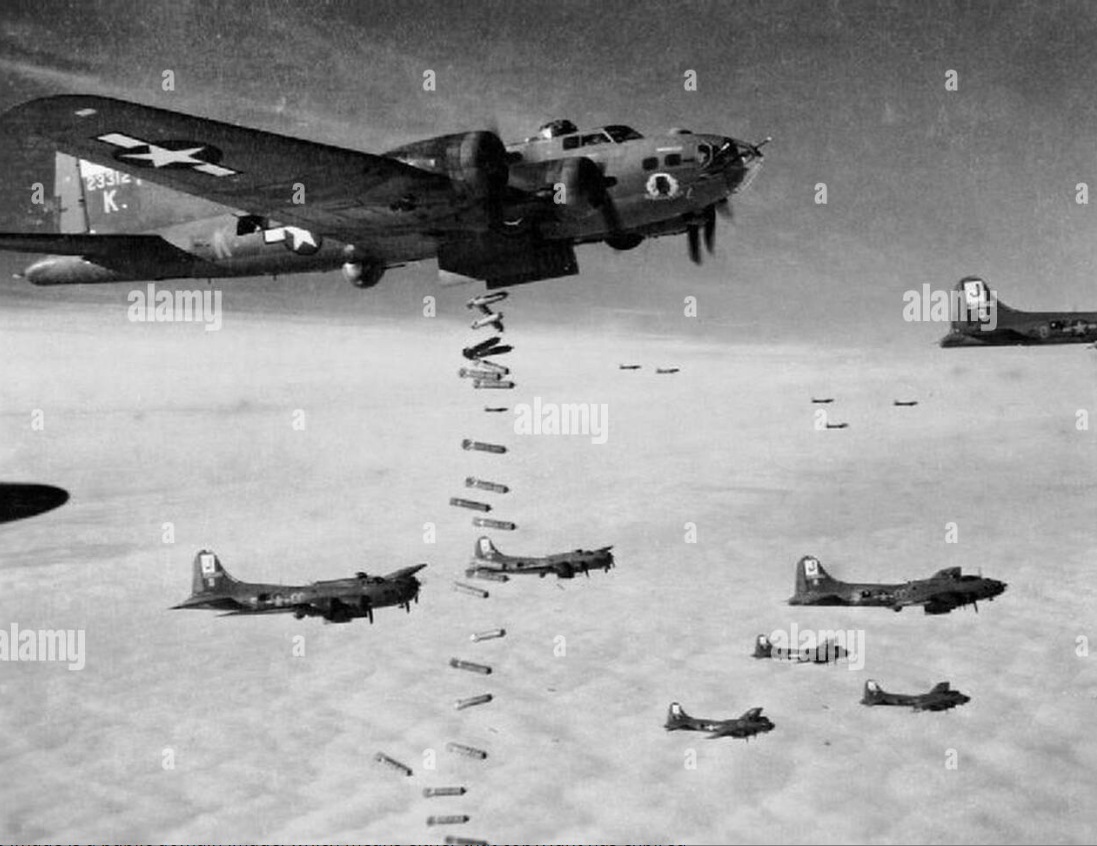 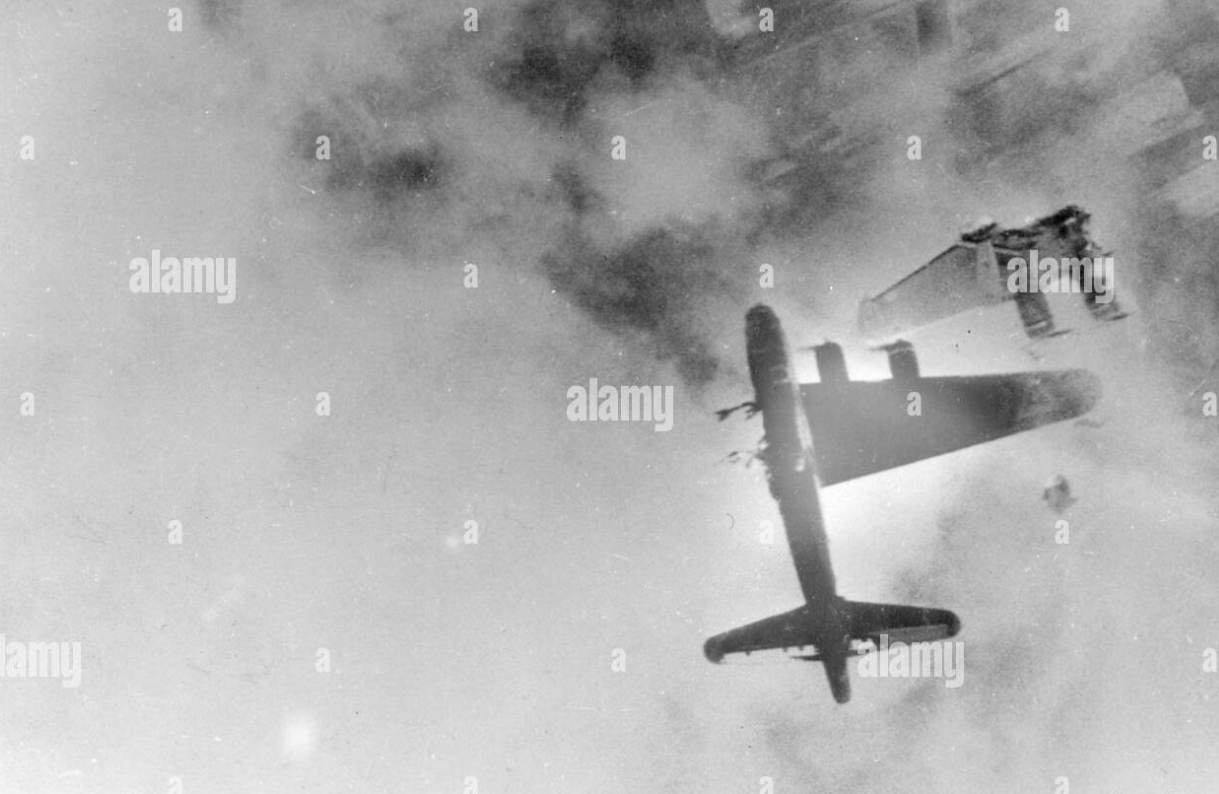 Hamburg 1943Military and shipping target75% city destroyed, 60,000 killed
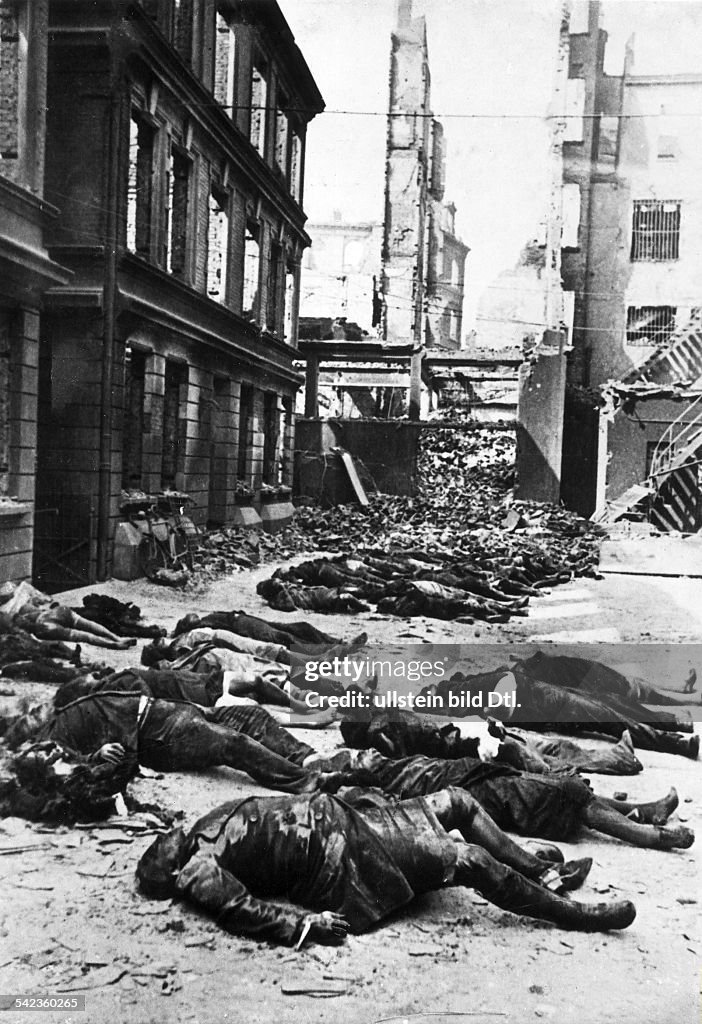 Strategic bombing cost and impact
German Industrial Capacity diminished…but not by much till 1944
Production prevented> destruction
Deprived army of fighter support
Population morale sustained till end of war

German population
600,000 civilians killed, 7,500,000 made homeless
Major Cities reduced to rubble: Cologne 60%, Hamburg 75%, Dresden 6% Berli n 33%
High casualties
26,000 US Airmen,55,000 British (more raids, accidents, less protection)
15% US, 50% UK bomber crews lose lives
Invasion of France
February 1944… Planning begins in earnest…Eisenhower overall commander, Montgomerylanding operations
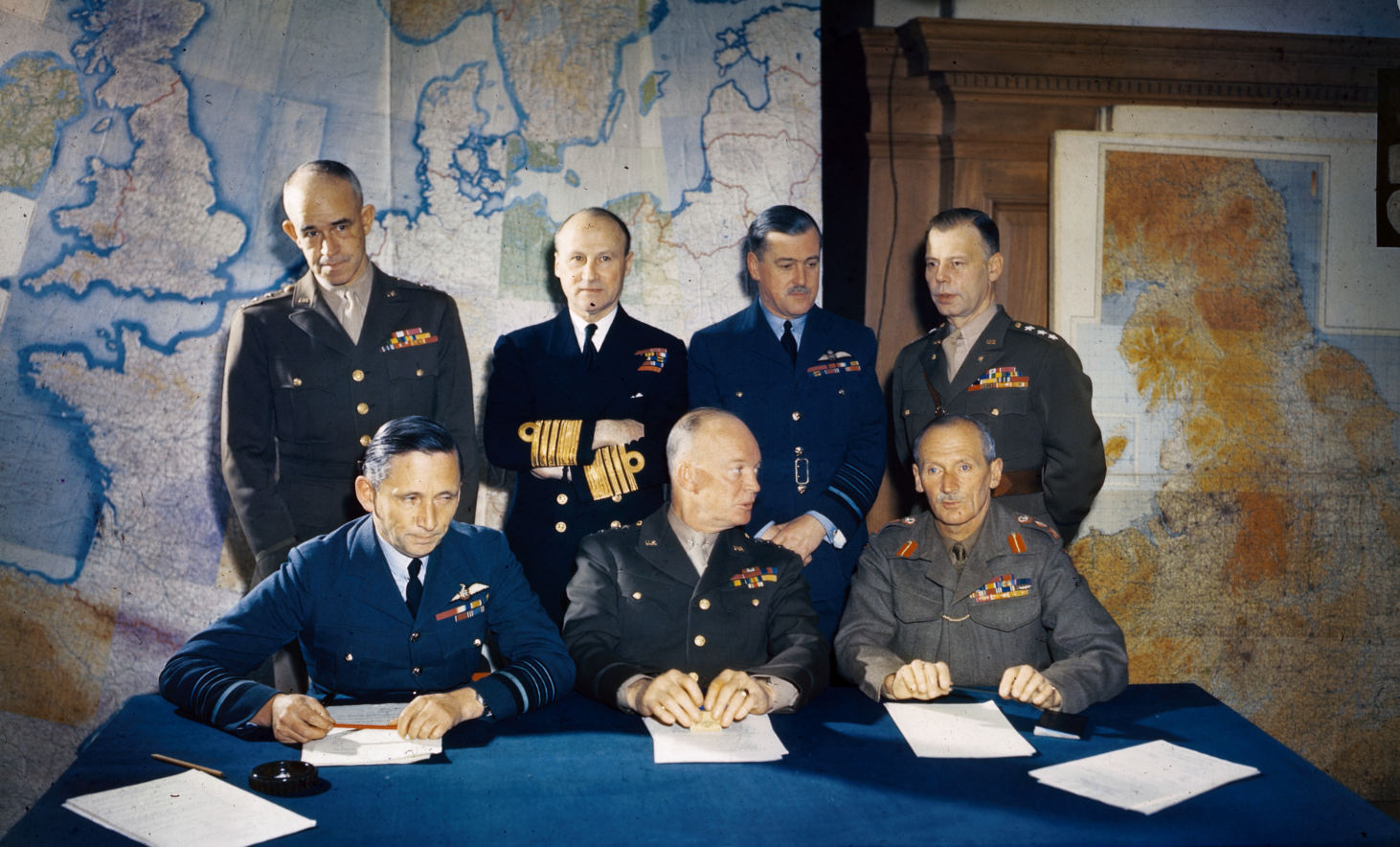 Preparations
Decision to invade made after Tehran Conference…Italy campaign “stuck”

Normandy chosen location: beaches, lack of canals, rivers, space

Decoy army (1st Army Group”) established under Patton….

South Devon evacuated 

Training intensified

6 week arial bombardment along total coast…26,000 French civilians killed
Operation “Thunderbolt Slapton Sands Disaster April 27th, 28th 1944
D day “dry run”
Test landing…live fire ahead of soldiers
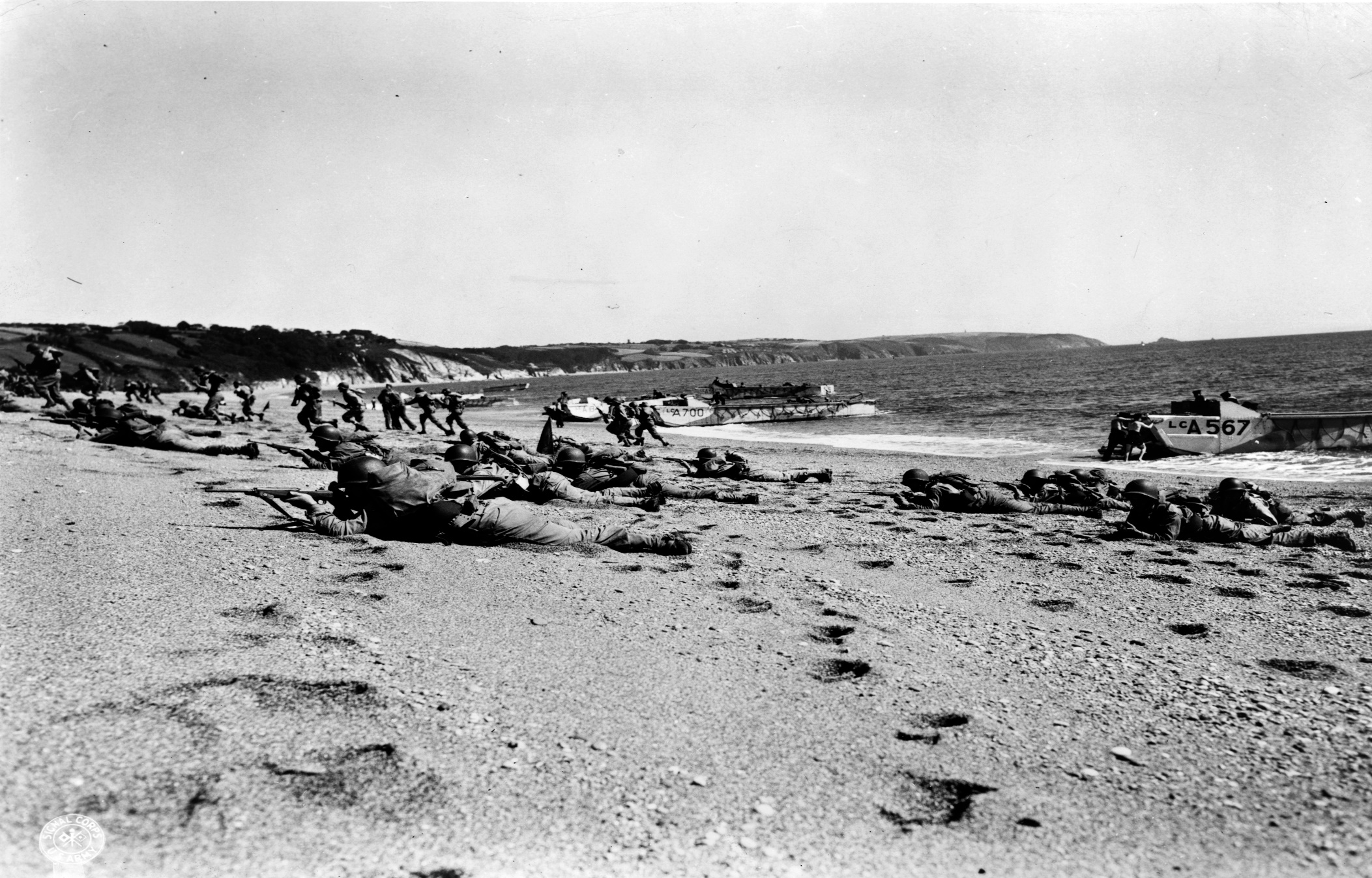 April 17th test landing
Timing changed.
Bombardment not
…450 soldiers killed
German e boats alerted…intercept landing craft..750 killed
10 missing officers,
,,,D Day On hold
…till bodies found
D Day: June 6, 1944160,000 soldiers, 5 battleships, 10 cruisers, 65 destroyers…4,000 landing craft. 1,500 support vessels+ 2,200 aircraft
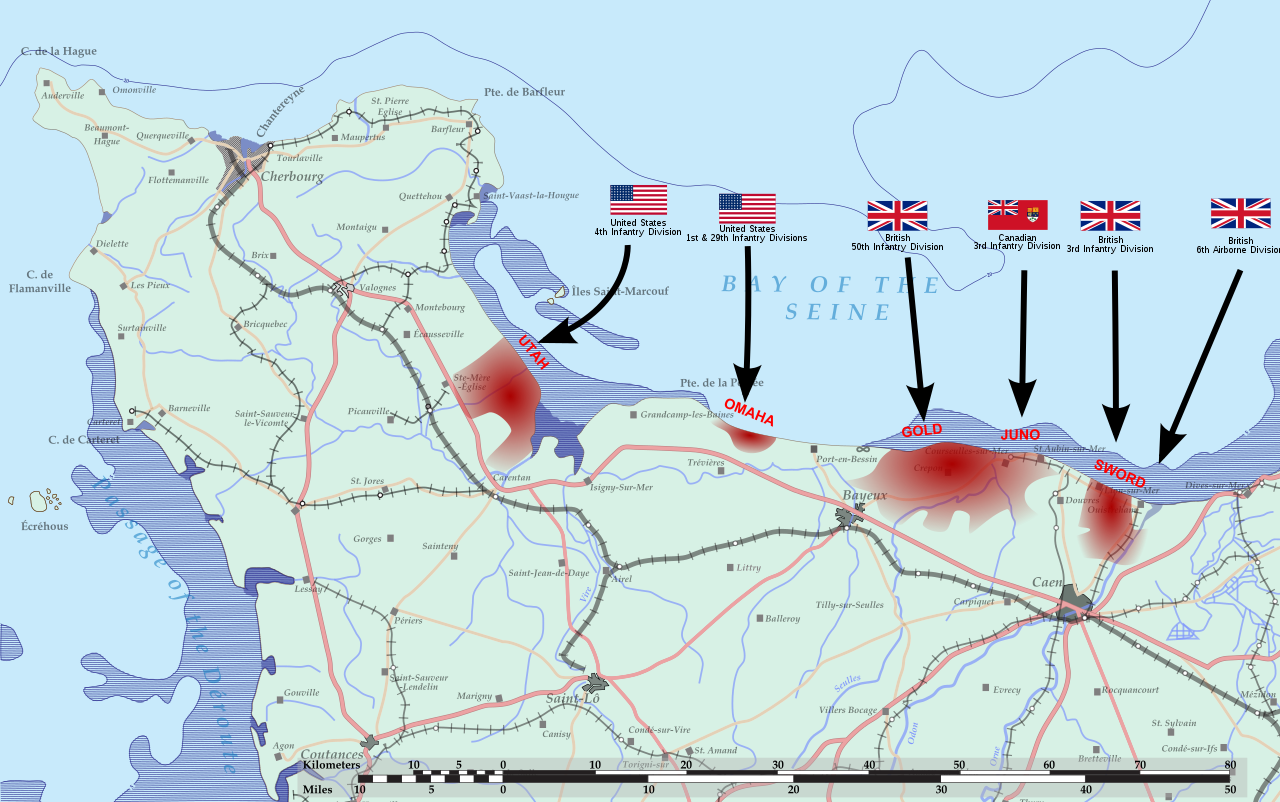 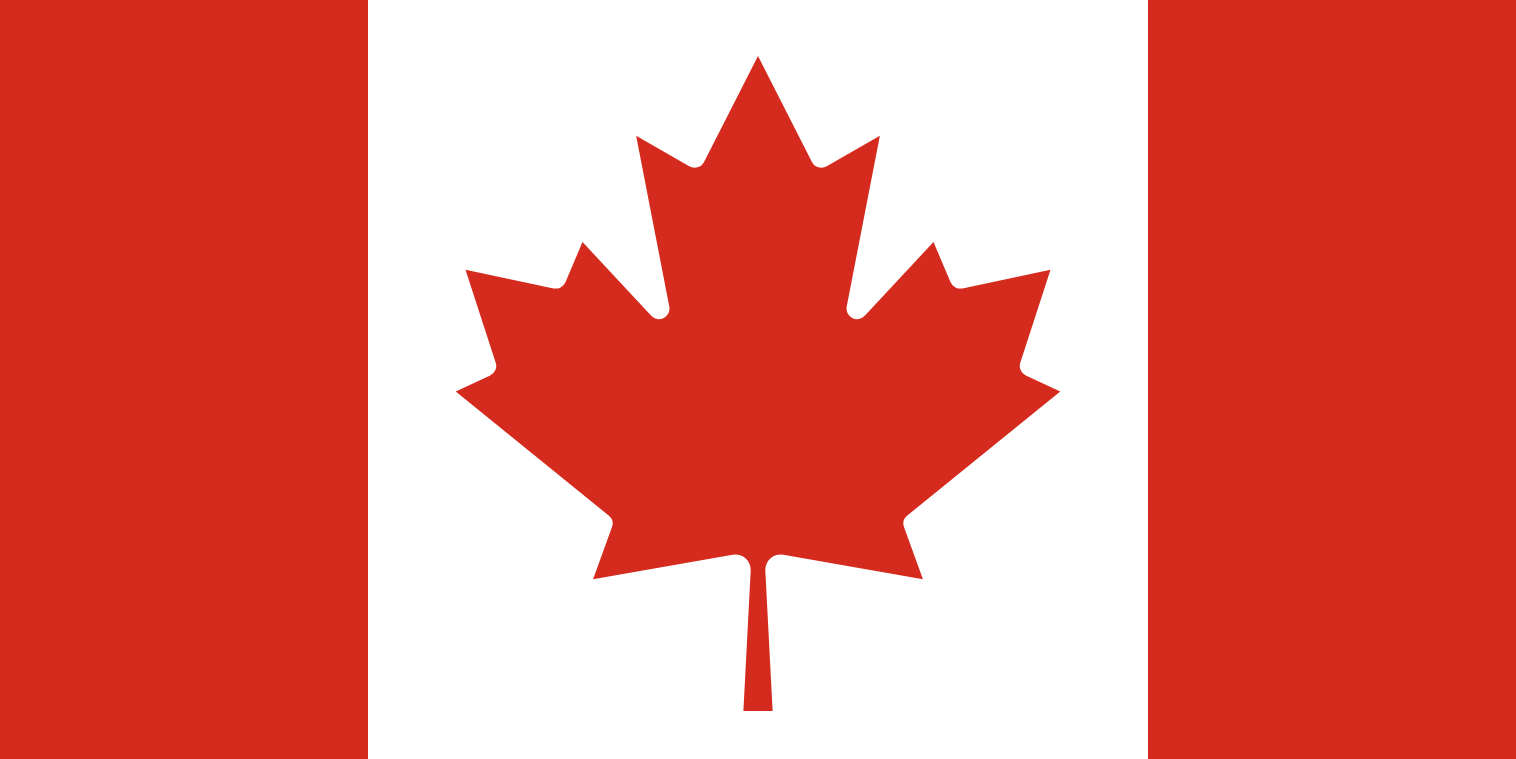 Omaha Beech….6,000 killed, wounded or missing, 65,000 soldiers landed (4,000 on other landings)
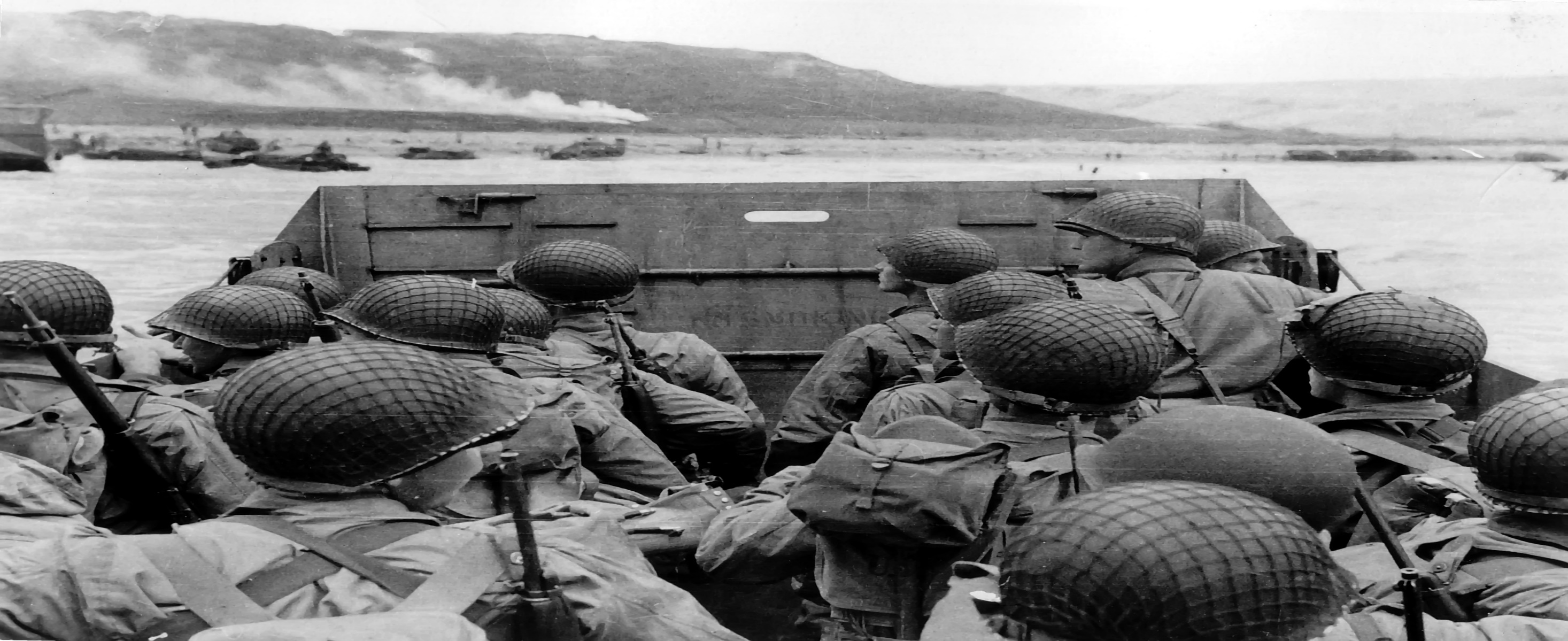 Arial View
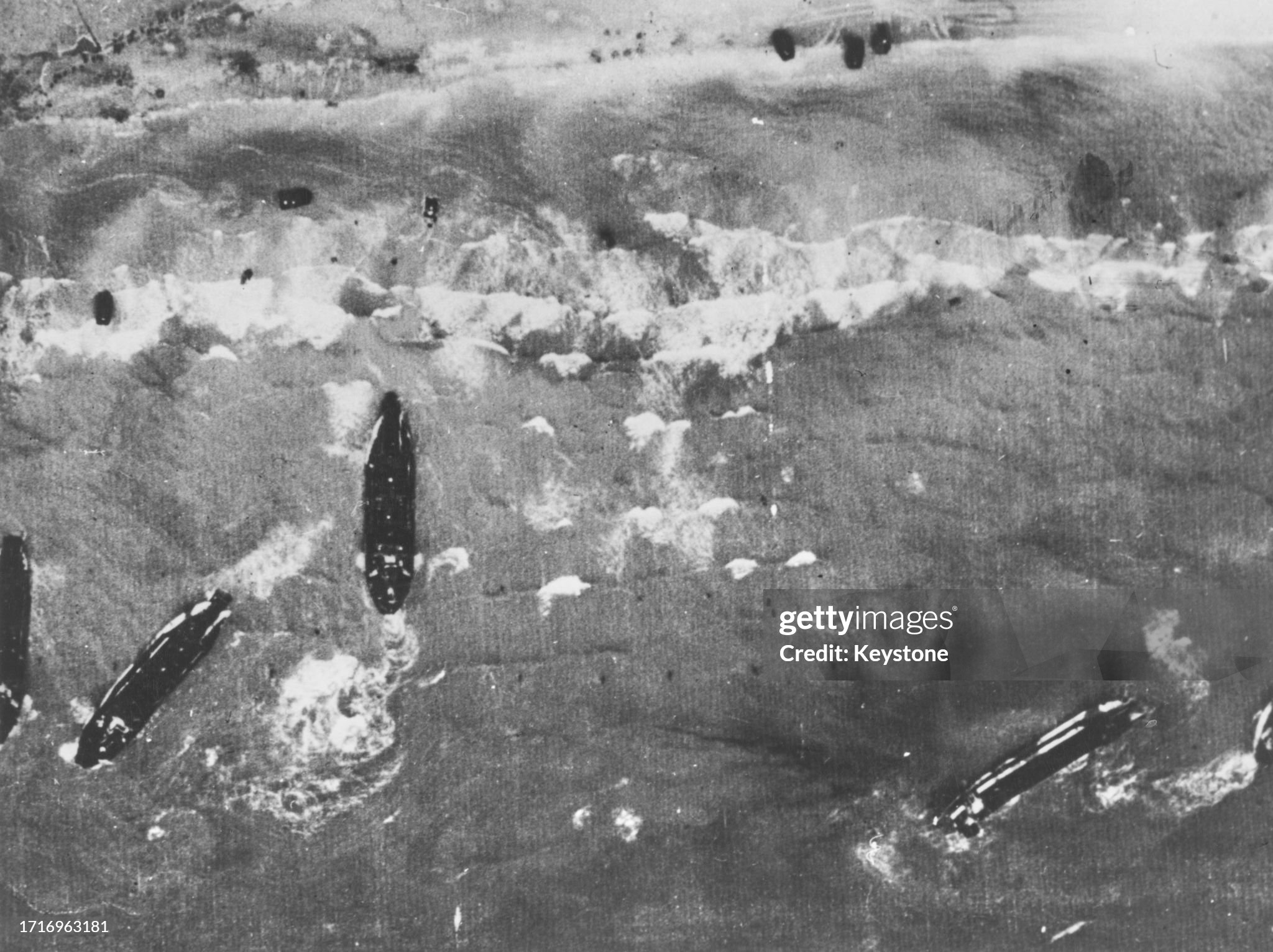 On the Beach
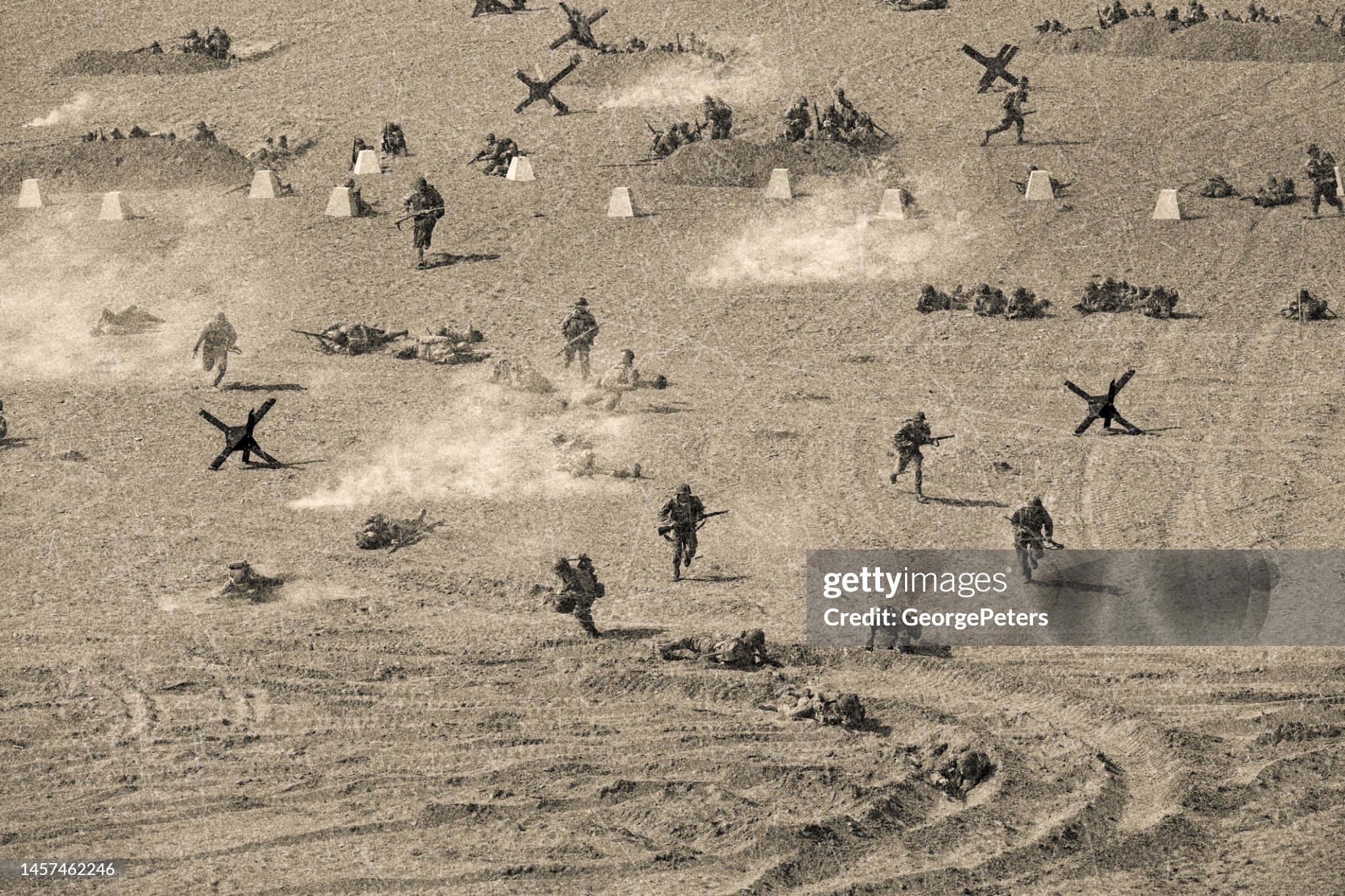 D Day plus one: beaches transform to logistic hubs
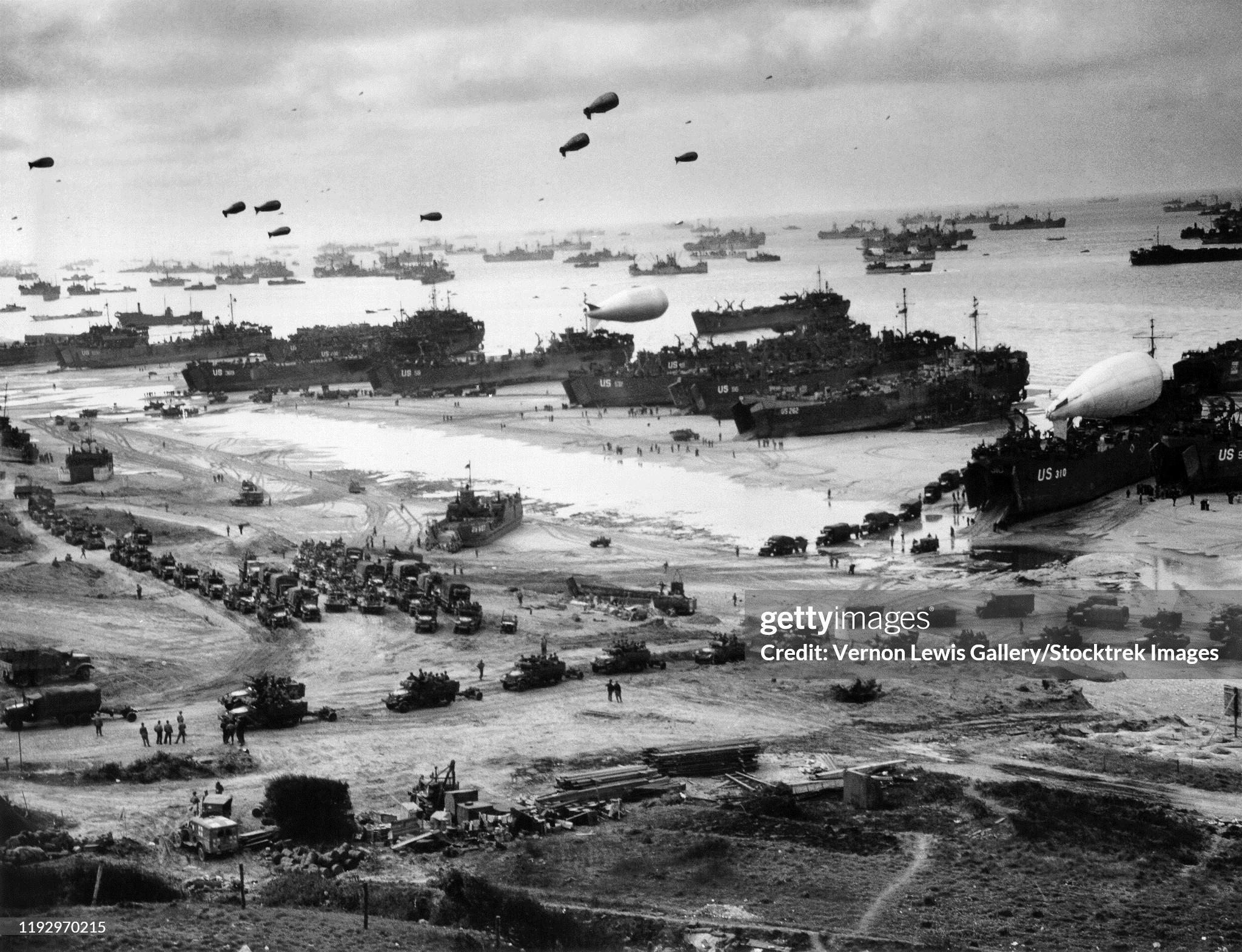 Normandy Campaign June -July 30thAllied army rises to 1.5 million (Germans 400,00)
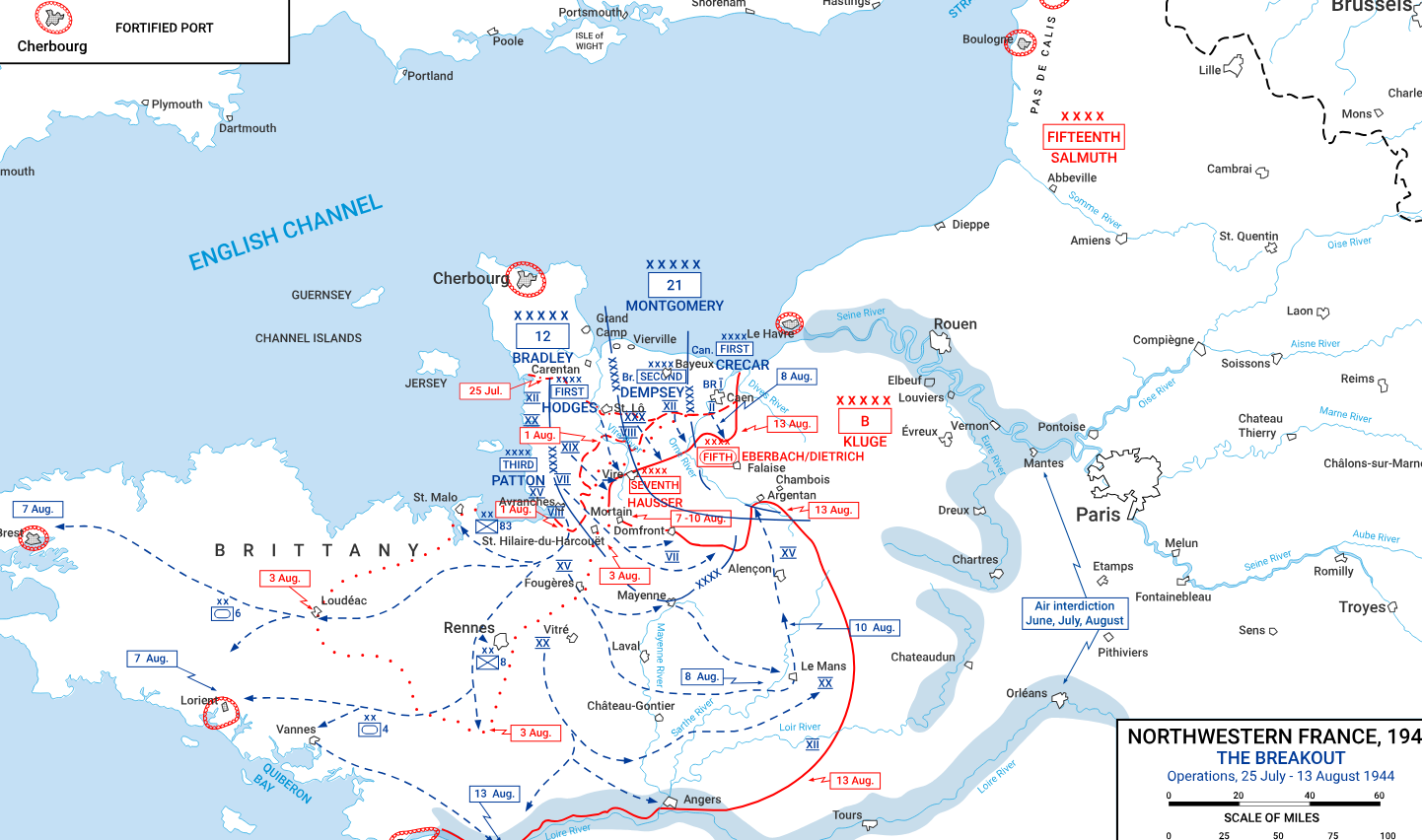 June- July
 British/ Canadians 
…blocked 
…capture Caen July 9th
1
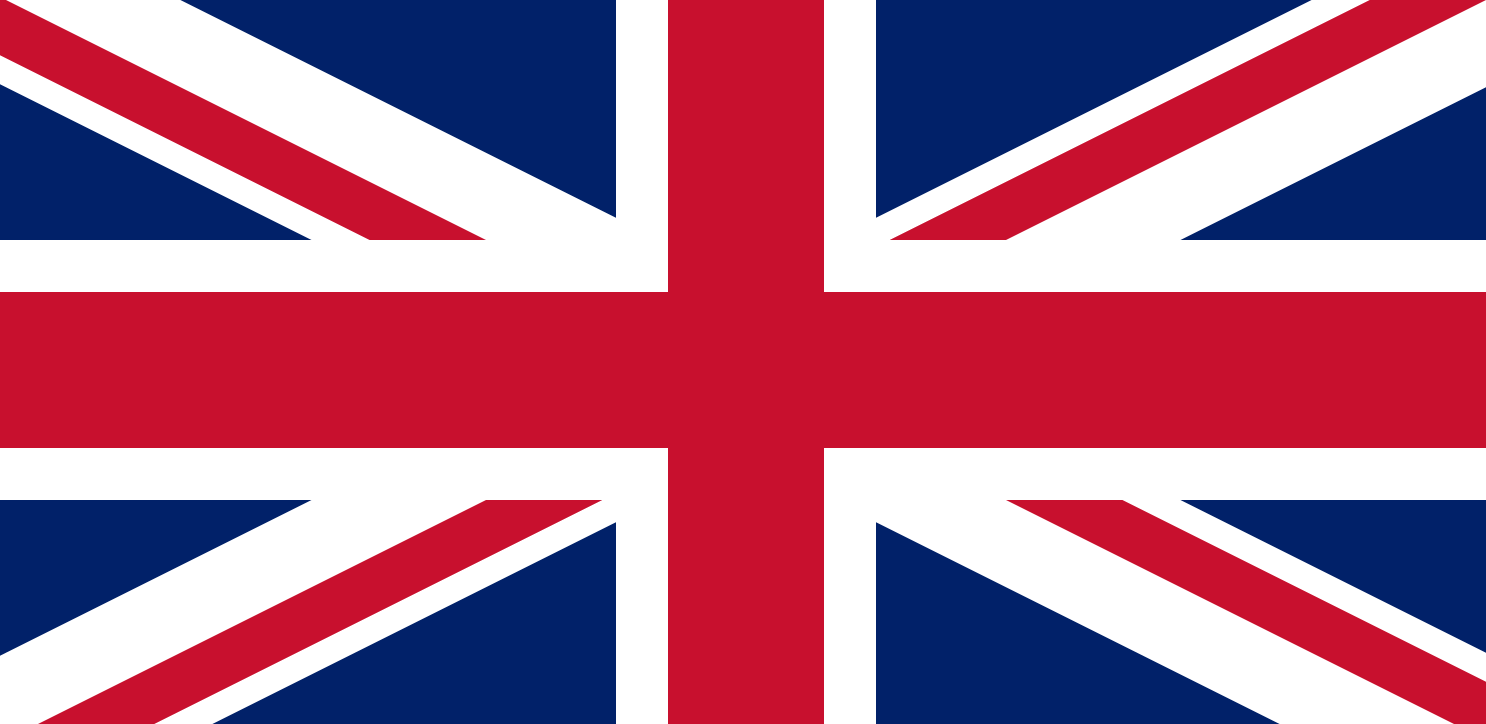 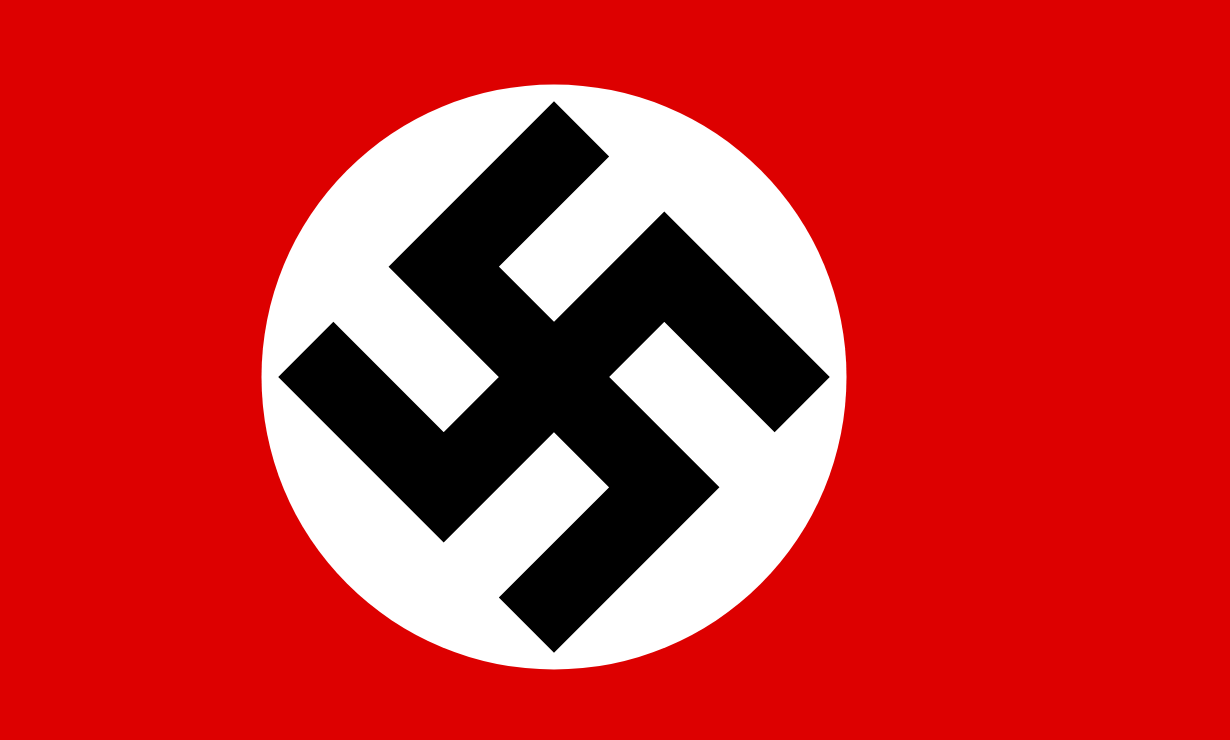 3
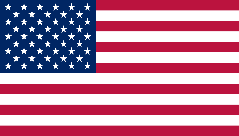 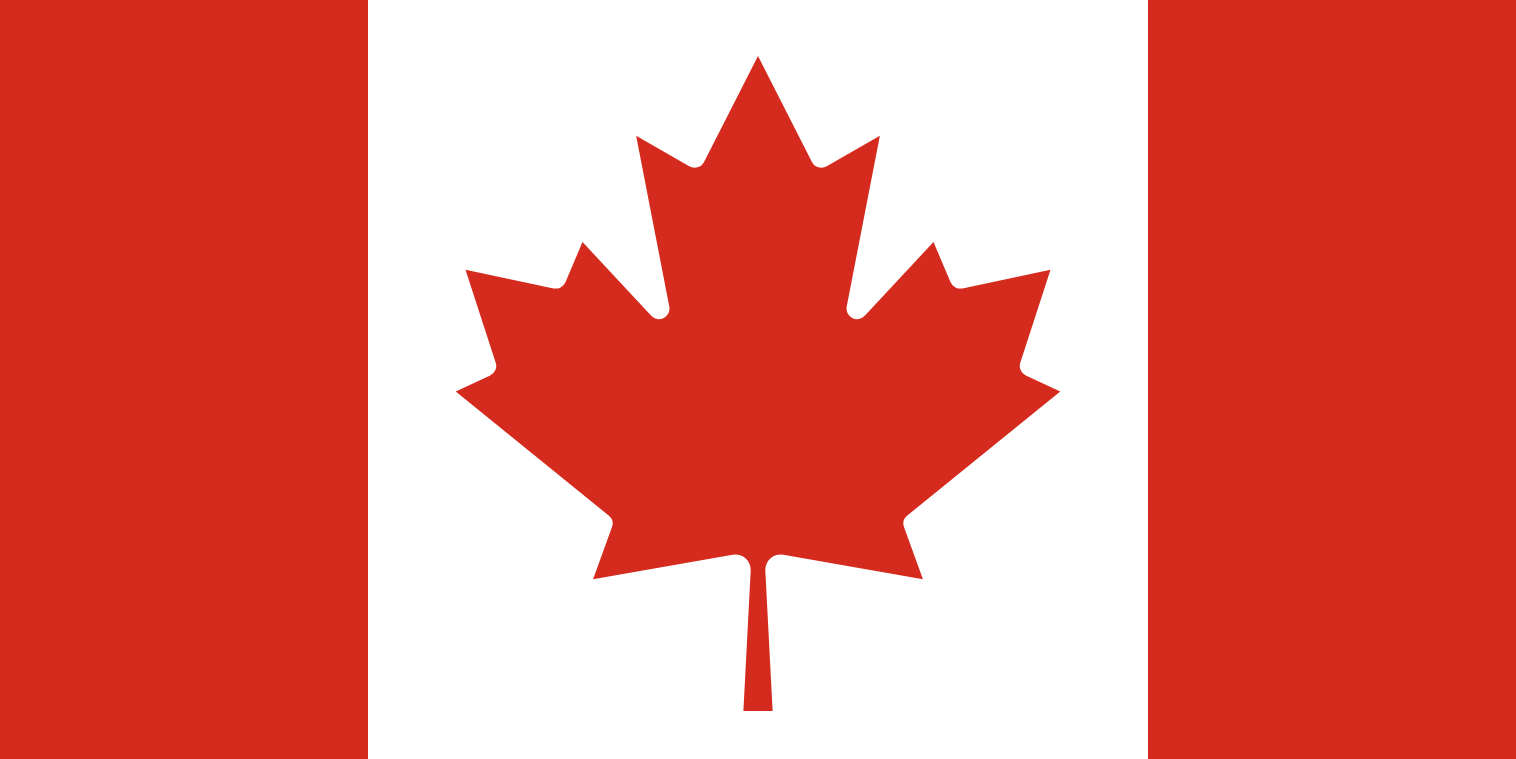 US Break out to South and
North…capture Cherboug
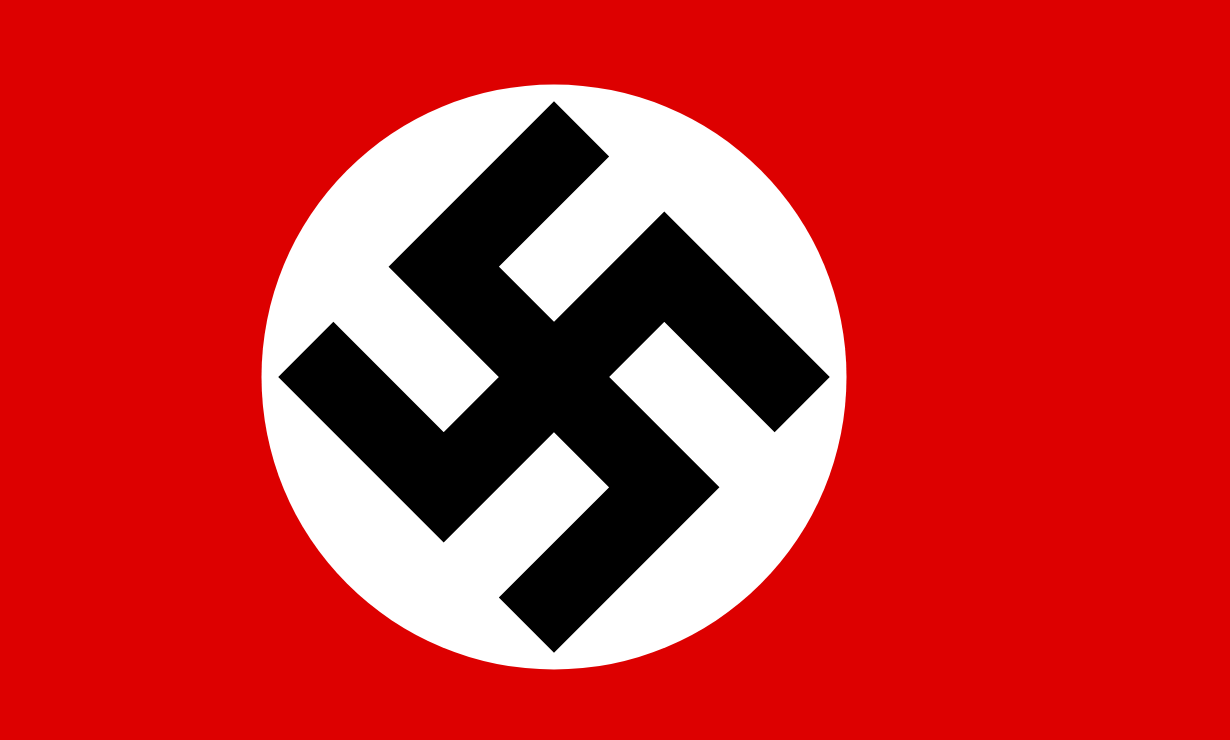 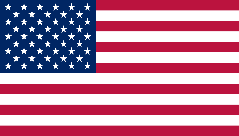 1
2
2
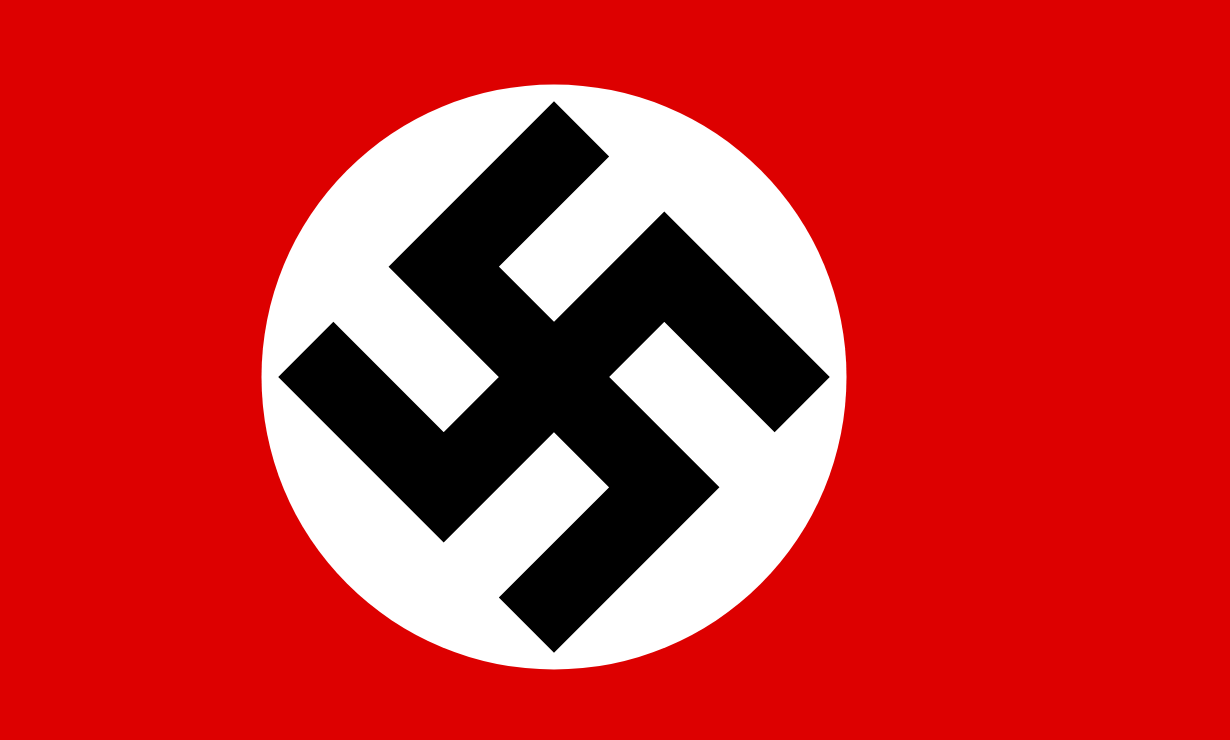 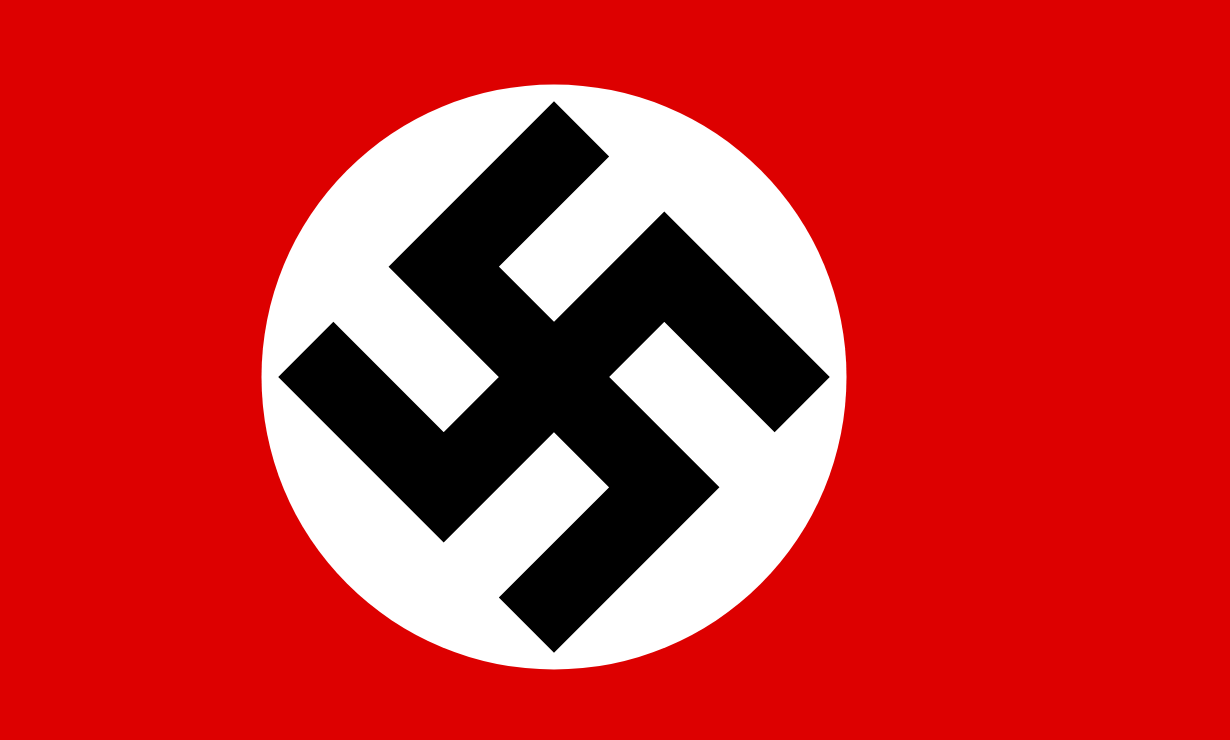 German panzer attack on 
British, Canadian
…repulsed
3
Route to Caen
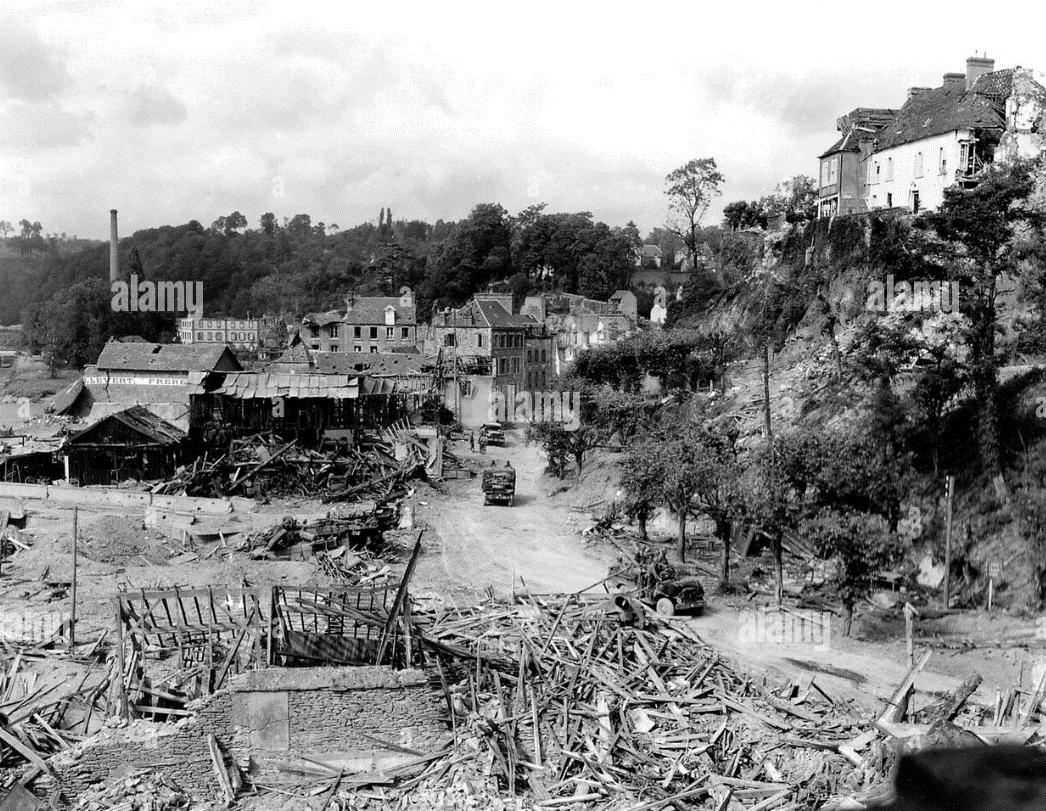 Tanks along the hedgerows
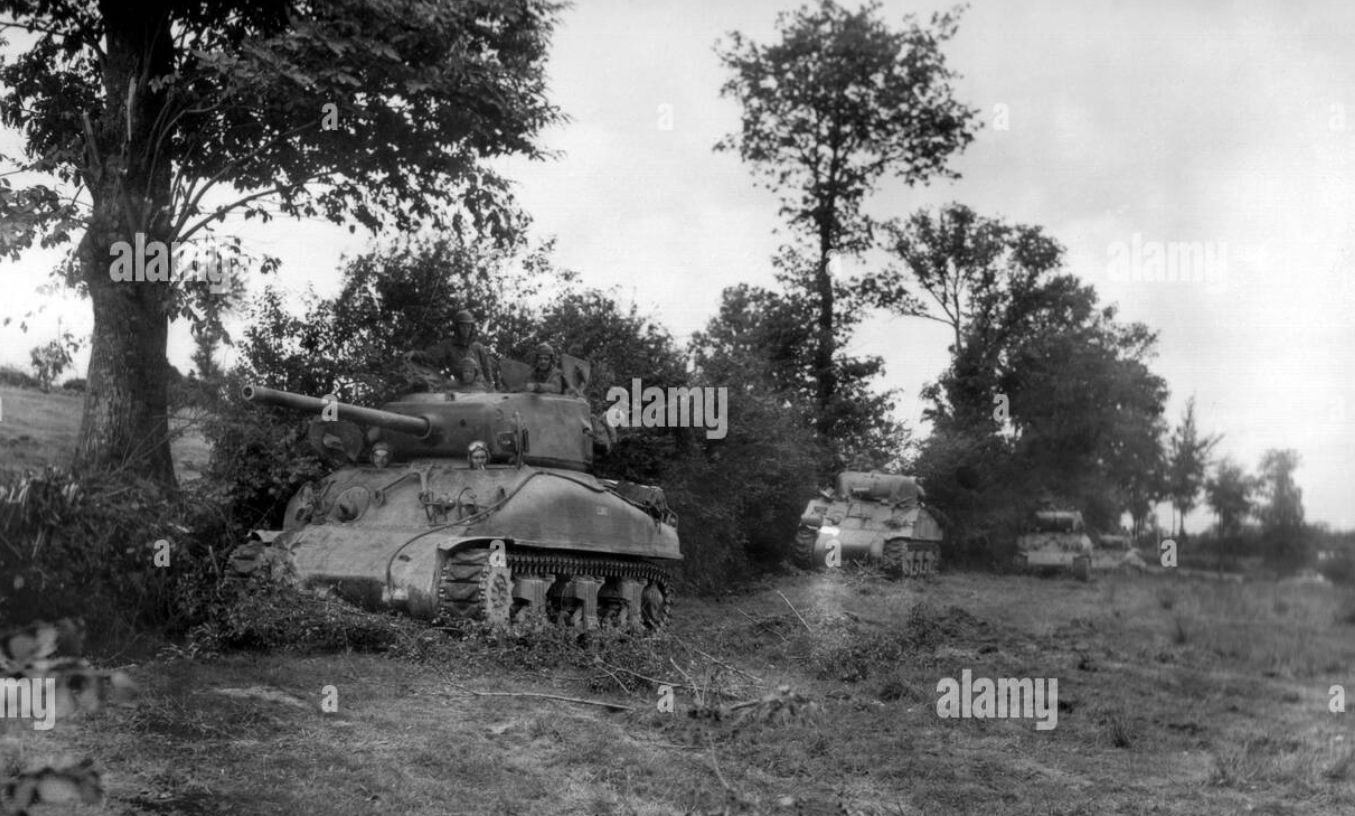 Hedgerow fighting
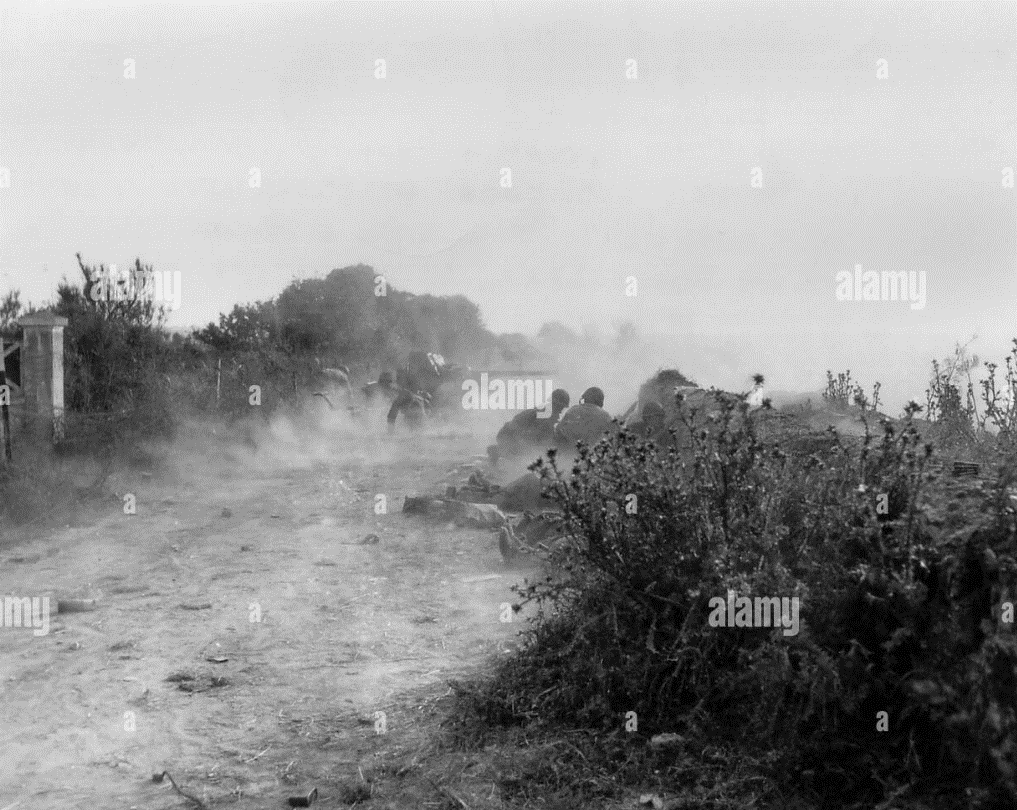 Normandy campaign August 1944allies 2.4 million (1.4m US) vs 600,000 Germans
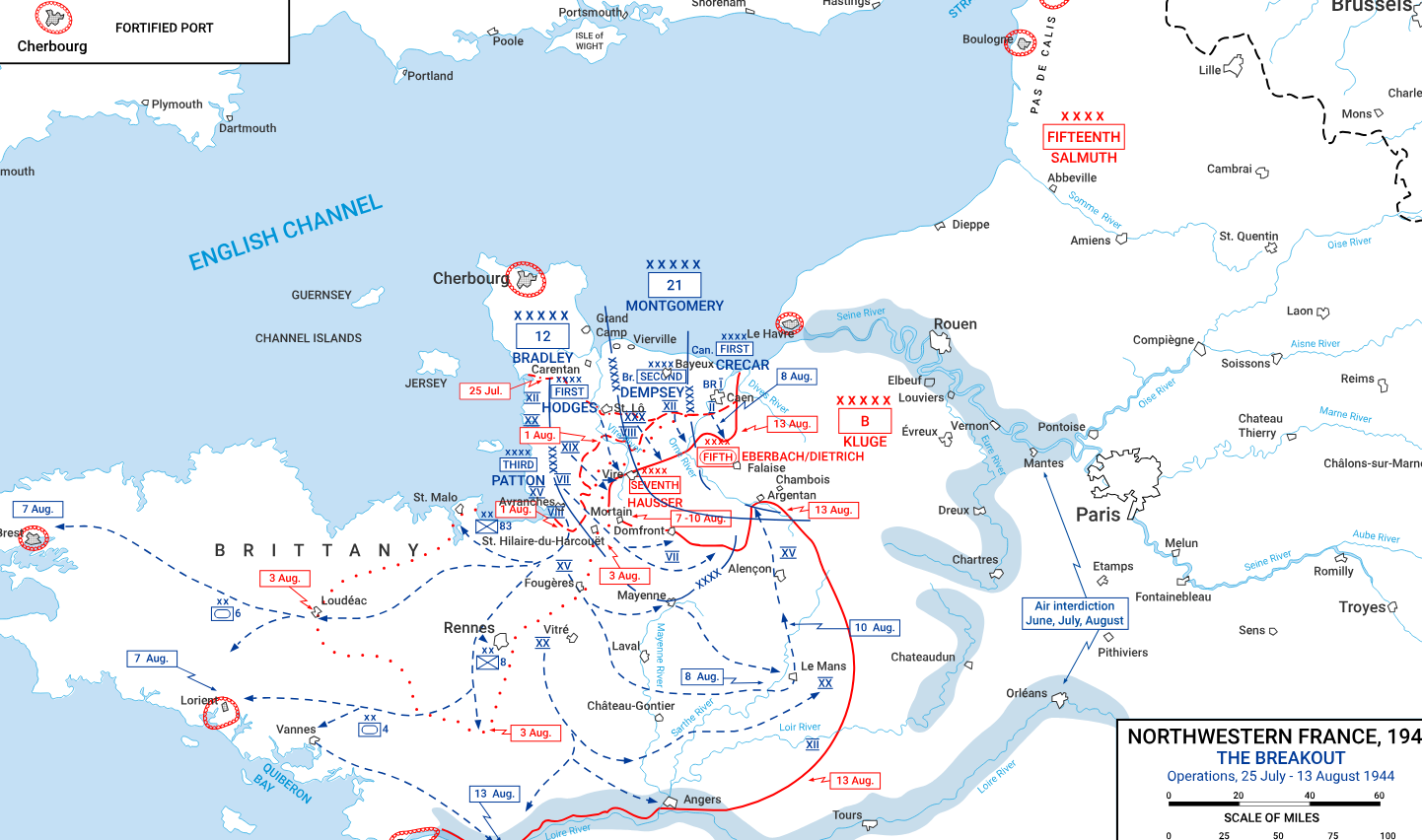 General assault
…British to Caein
…US East from St Lo
1
3rd  US army formed
..Patton command
…attack Brittany
…turn east to trap Germans
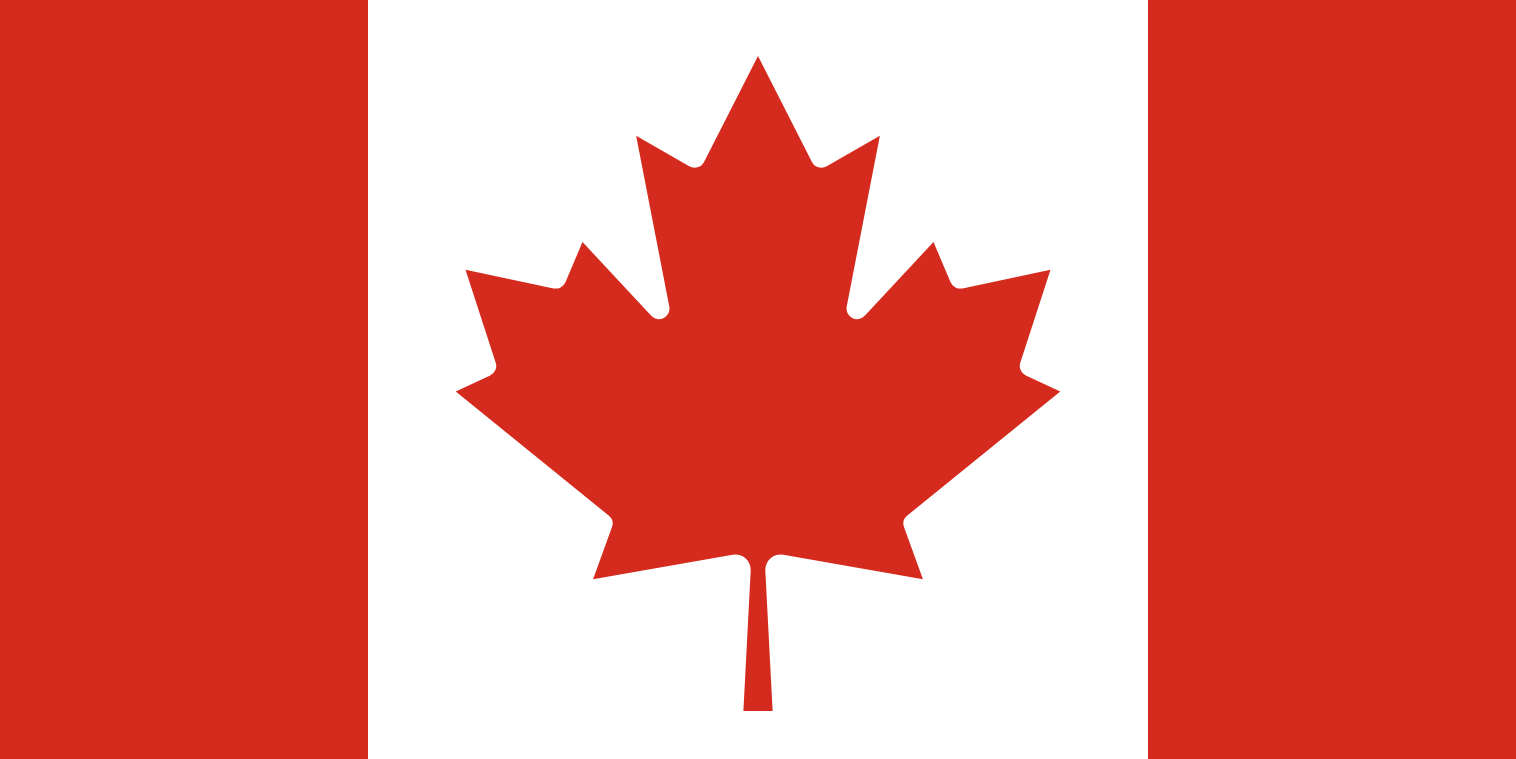 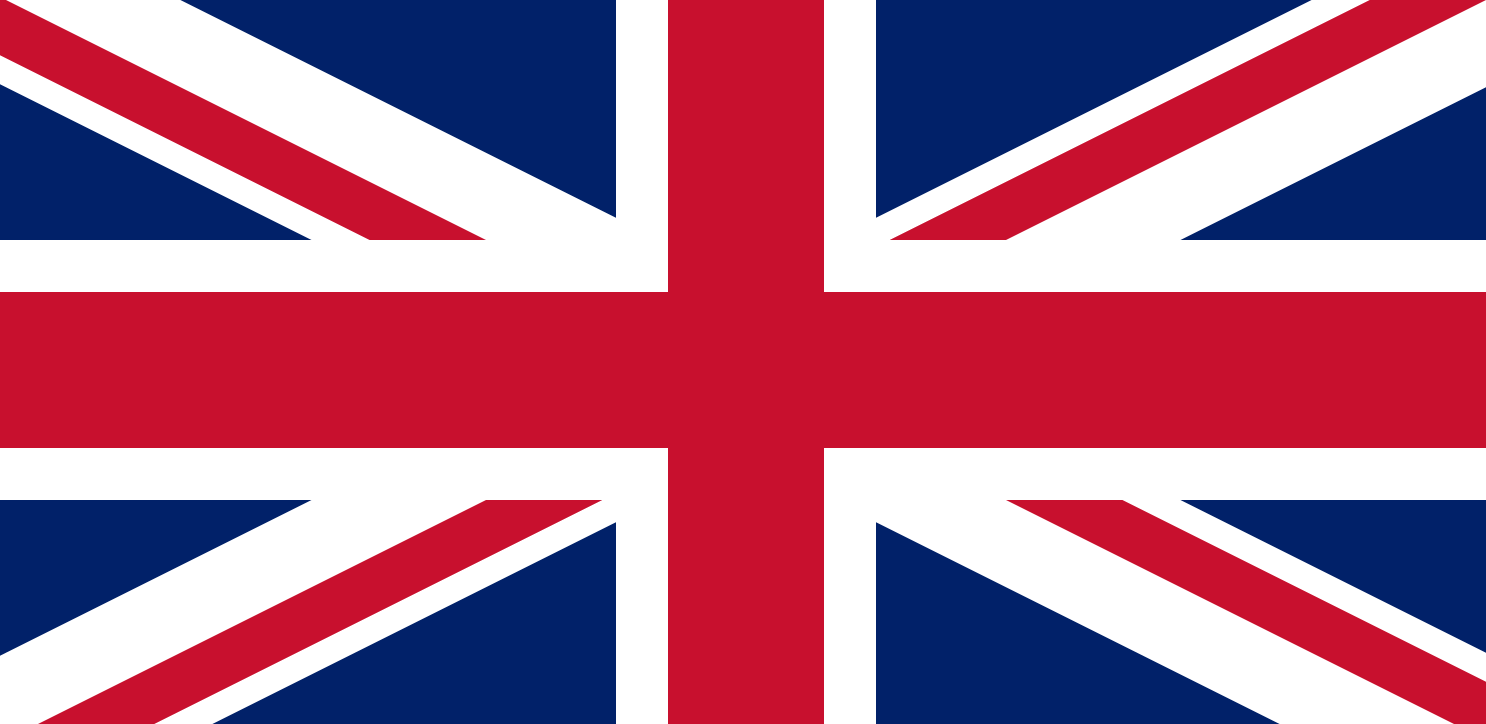 2
1
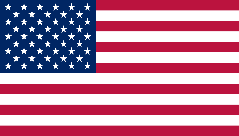 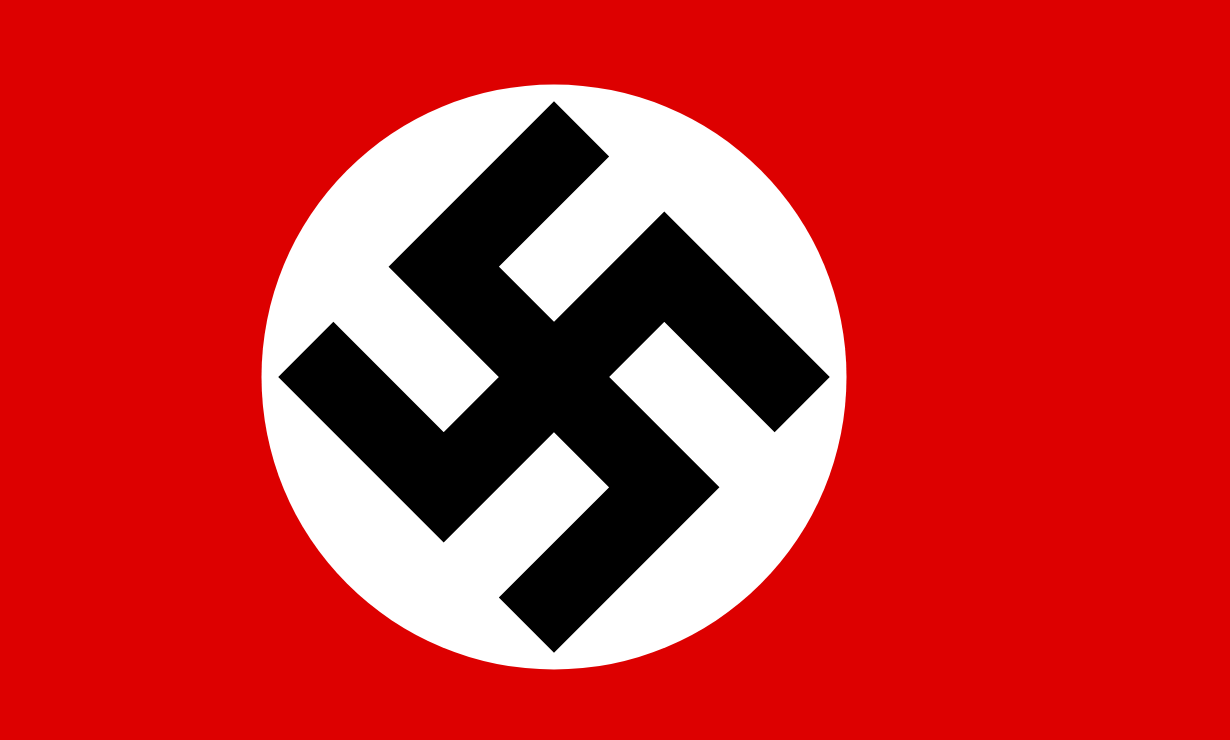 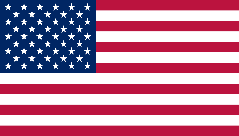 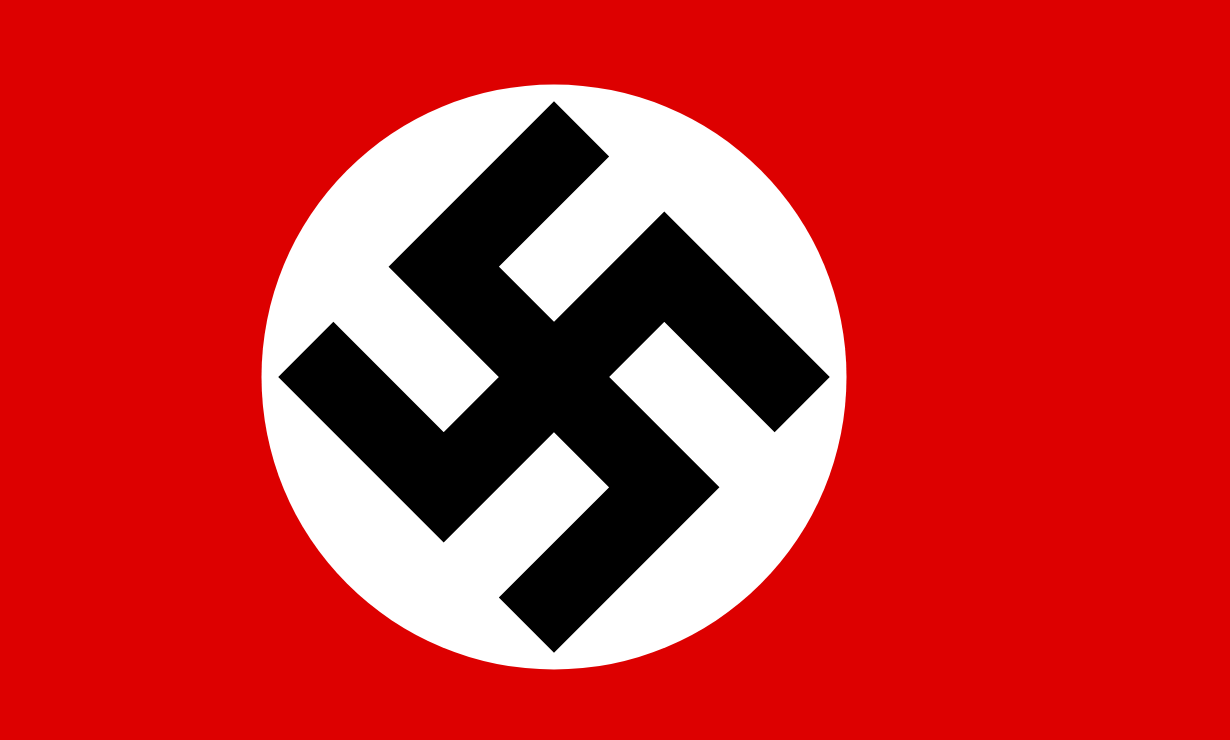 2
Germans either trapped or 
retreat
3
3
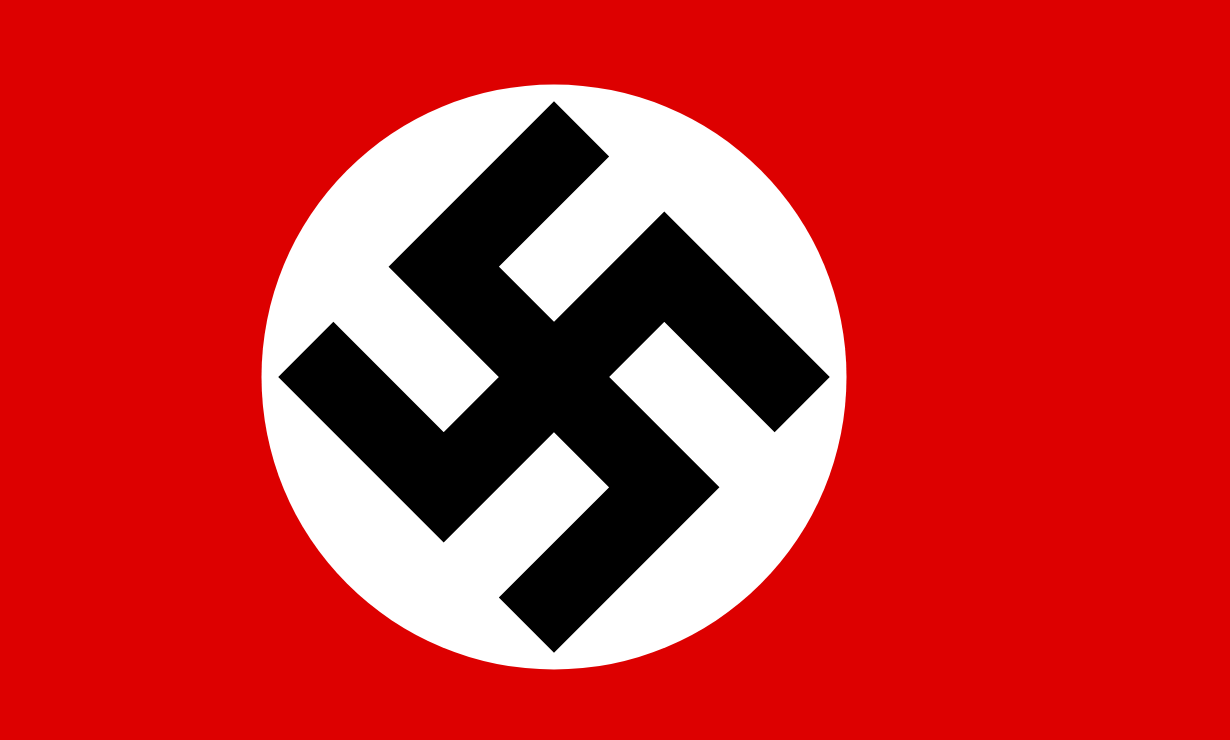 …Germans retreat to border Paris liberated August 25th
Normandy Campaign
Second Front started and secure

Bloody campaign, not one day event
Allied Casualties 226,000 (10,000 first day)
British 65,000,Canadian 24,000,American 125,000 (11,000 killed)
19,000 airmen lose lives…..as do 26,000 French civilian
Germans 200,000 captured, 80,000 killed
Events August – December 1944
Russian “Bagration Offensive” rolling across Eastern Europe/ East Germany
3m Russians vs 1 million Germans, 700,000 Russian, 400,000 German

US has become dominant ally and advancing rapidly to German border
German army in France disintegrates 100,000 captured
Advance 50 miles per day, incur 55,000 casualties (7,500 deaths)
US troops land South of France advancing north…resistance light

British/ Canadians advance through Belgium, South Netherlands
Advance stalled at Arnhem….65,000 engaged, 15,000 casualties
Germany’s hope centres on “Secret Weapons”
V1 Rocket….introduced August 1944
10,000 launched
400 mph, range 120 miles
20% hit target
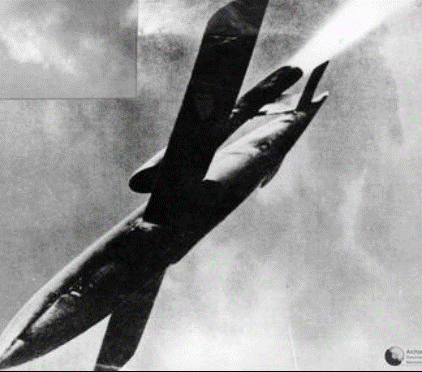 Inaccurate…terror only
7,000 killed in London
Increasing ineffective
..80% intercepted by 1945
,,allies advance to launch sites
..allies detect and bomb sites
V2 supersonic missile….October 1944
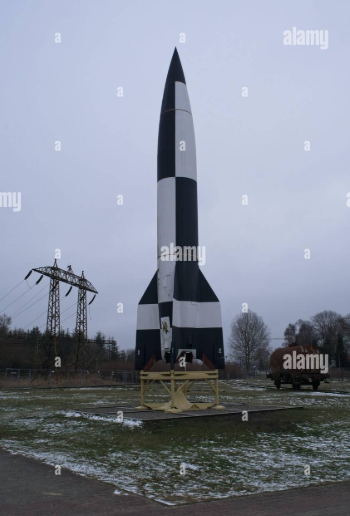 Unstoppable…3,800 mph
Range 300 miles
Accurate to 10 square mile
Target London, Antwerp
Expensive…33% German fuel,
Terror weapon only
1,200 launched
Kills 3,000 …2,000 in London,1,700 Antwerp (cinema 560 killed) ….does cause terror/but not defeatism
…allies occupy launch-sites
Jet aircraft… ME 220
First operational Jet fighter 530 mph
..double other fighters
..appears 1944 vs US bombers
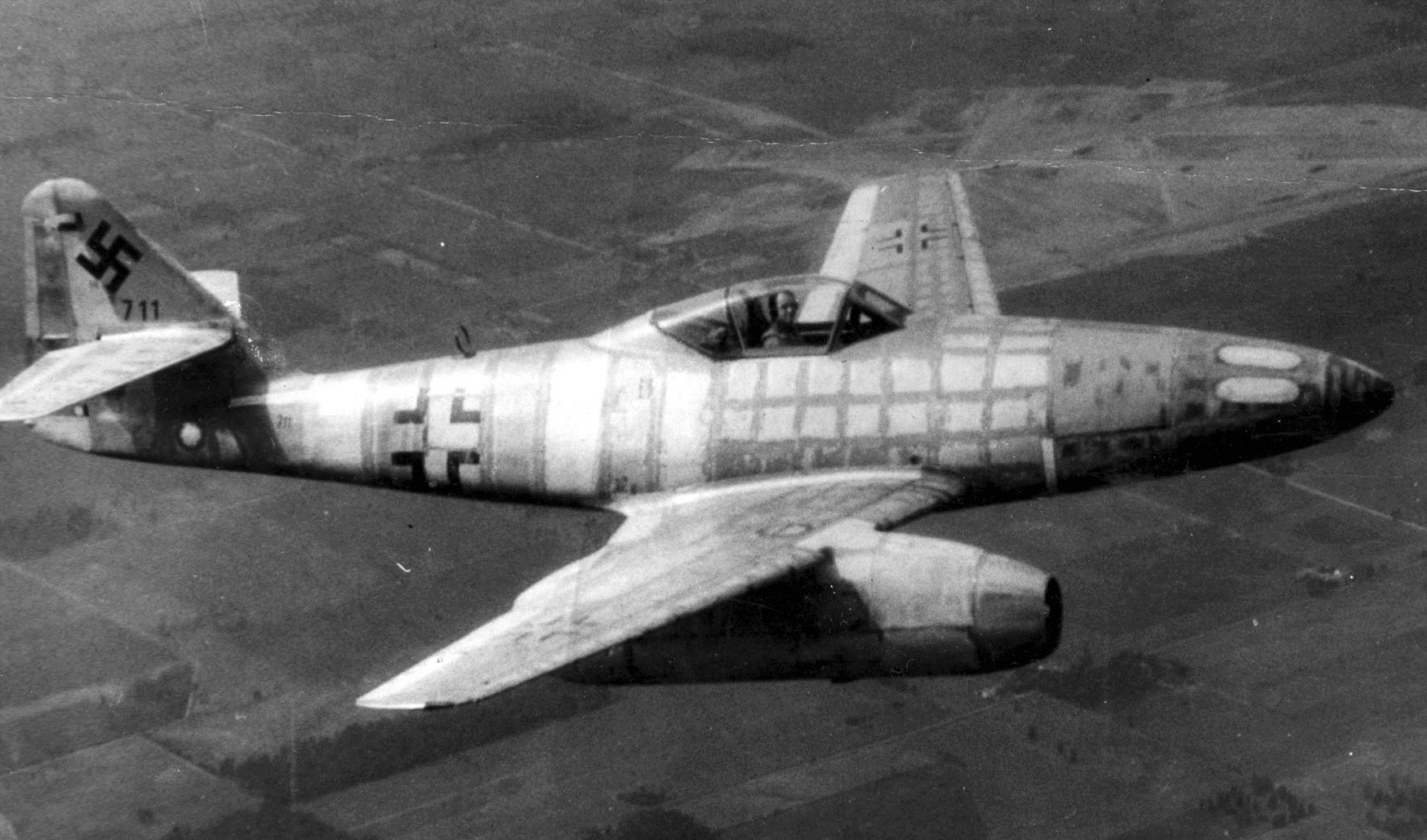 1,400 delivered
..expensive, fuel  usage
…maintenance issues
Operationally lethal
…900 bombers/100 fighter
…300 shot down
Too few to impact war
Germany and atomic bomb
Never close despite fusion pioneered Germany1933

Attempt sidelined 1943
Loss of expertise…Jewish scientists 33% staff…defect to USA/ UK
100 scientists dedicated vs 100,000 USA 
Readines projected 1948.too late for Hitler

Development delayed 
Estimate completion 1948
Allies bomb research centre…kill 50% scientist
“Secret weapons no real threat to allies….too few, too late
sets the technological foundation  for future Cold War